Działania promocyjne Powiatu Brzezińskiego
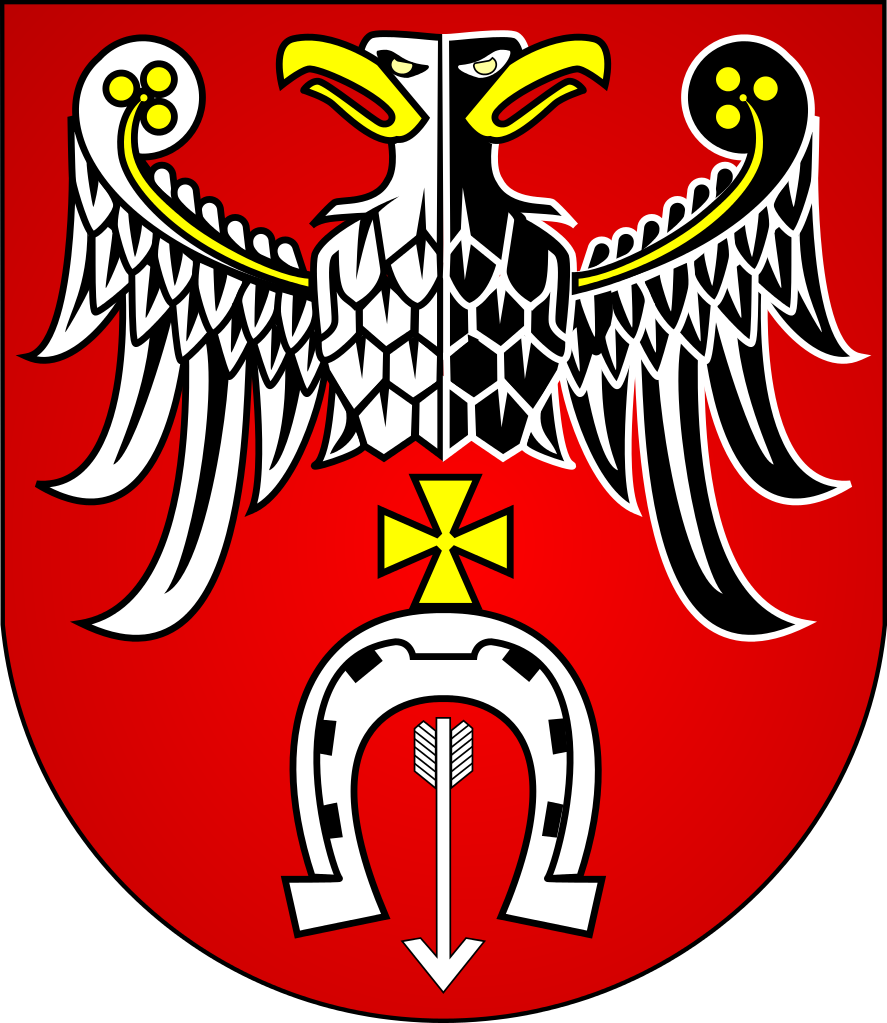 Powiat Brzeziński 
uczestniczył w innych
wydarzeniach
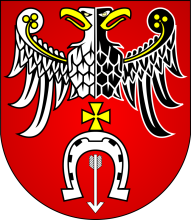 II Powiatowy Dzień
Wolontariusza
12 Grudnia 2018
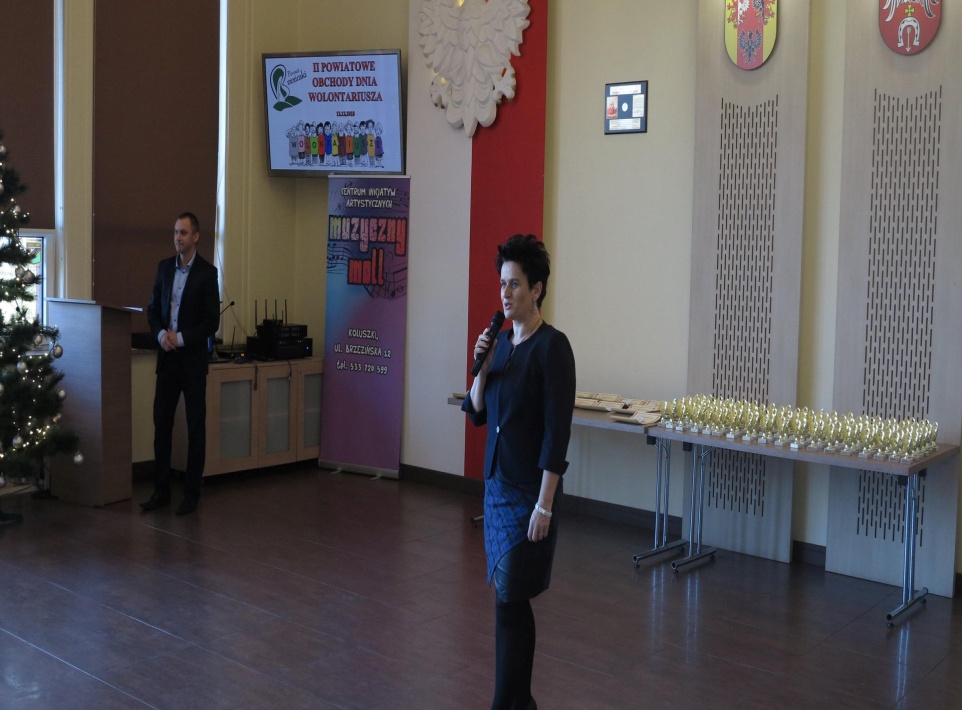 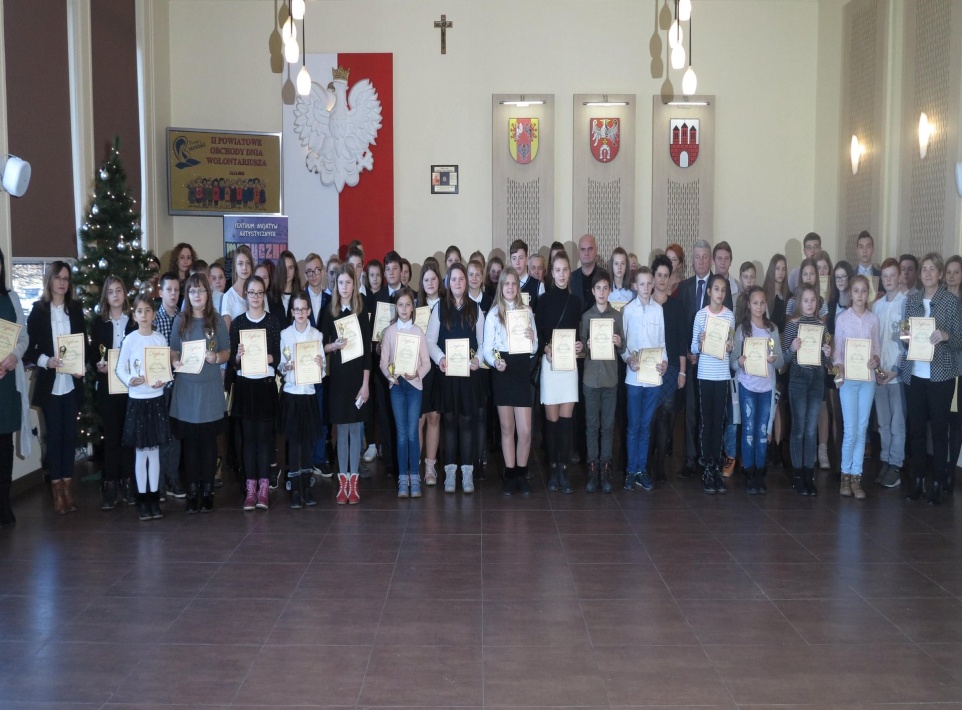 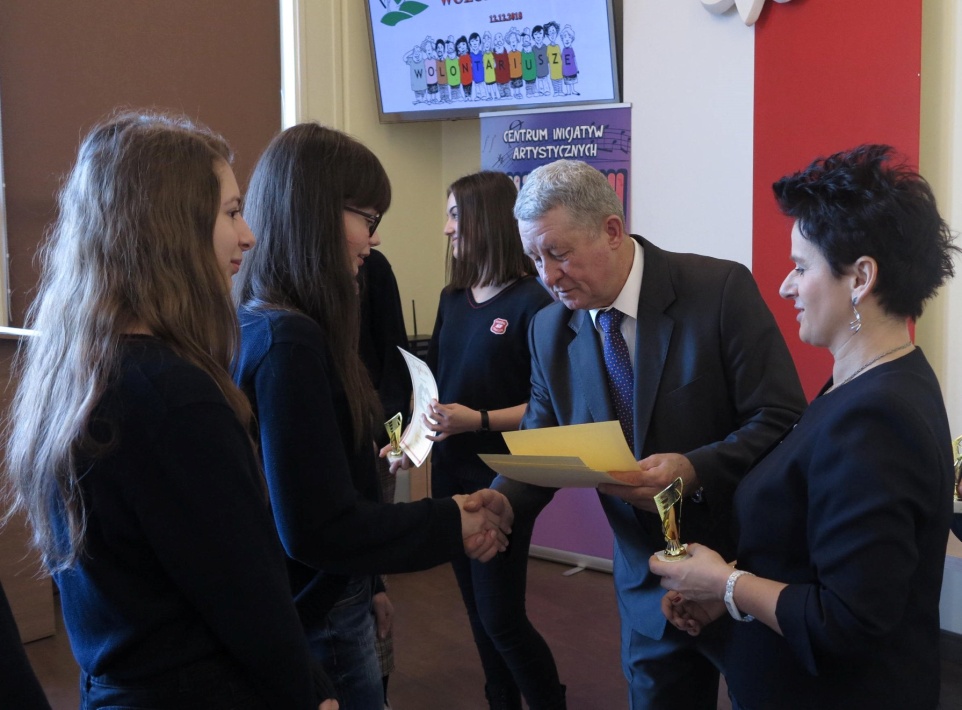 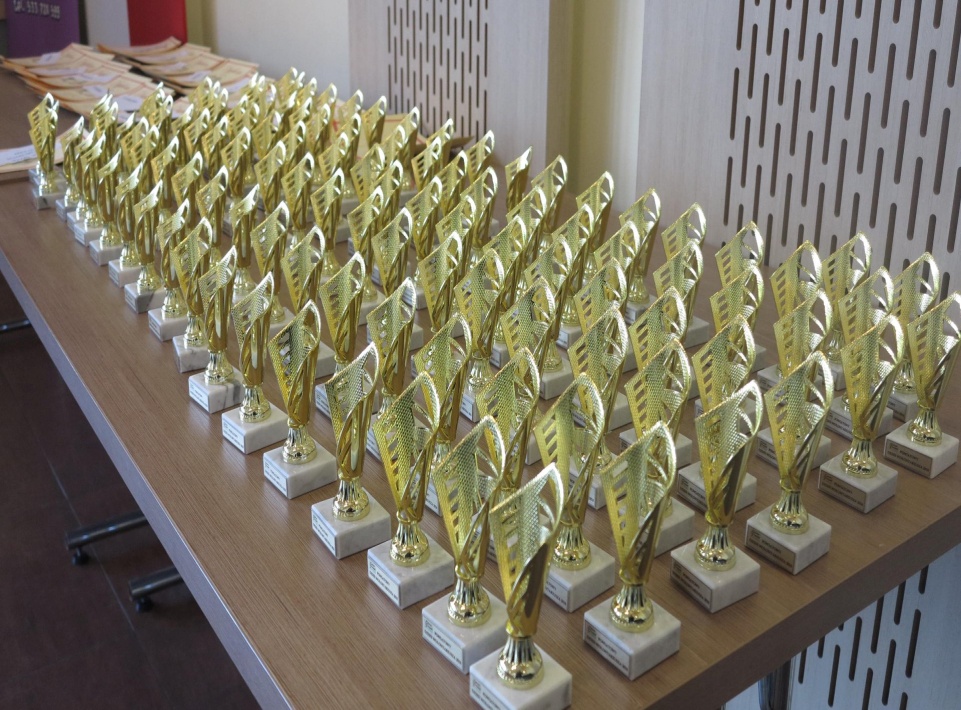 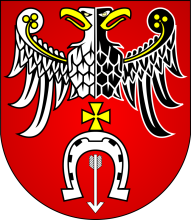 I Powiatowy Jarmark
Bożonarodzeniowy
13 Grudnia 2018
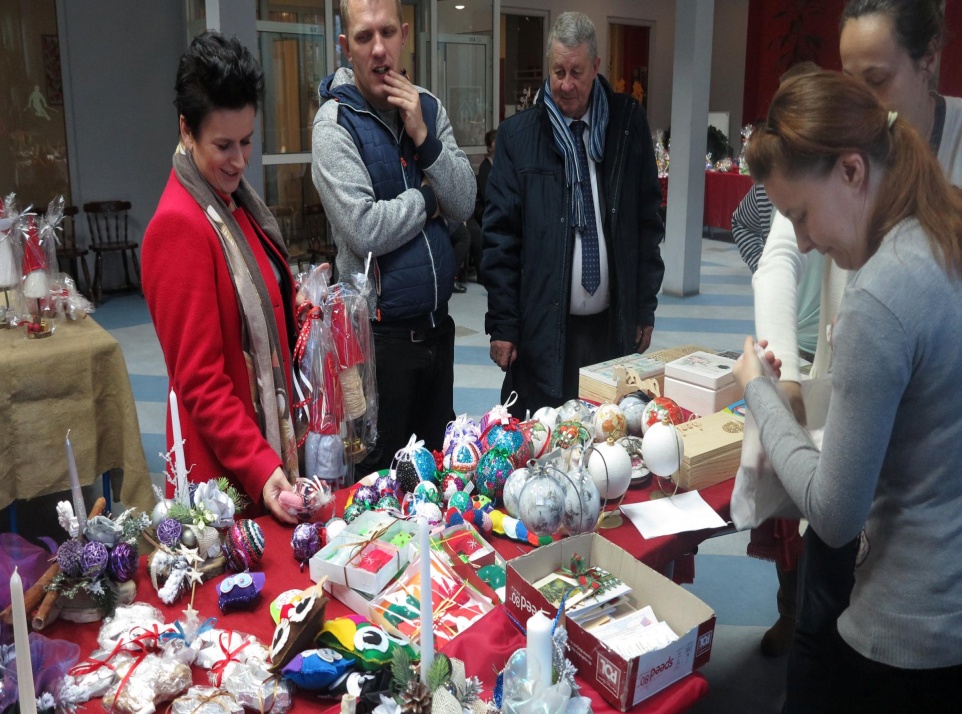 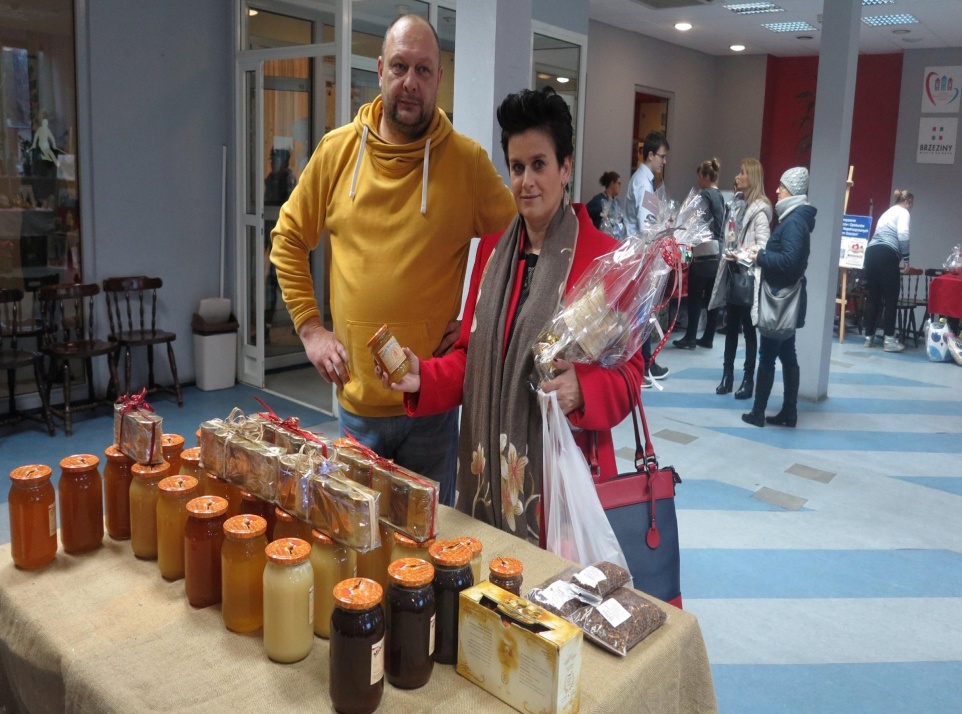 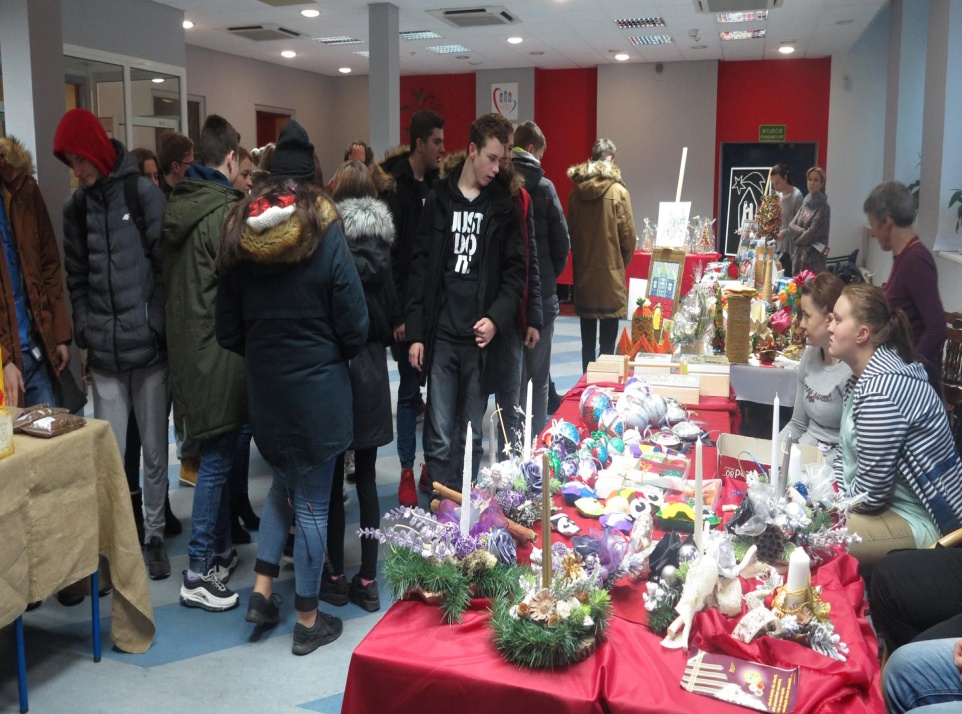 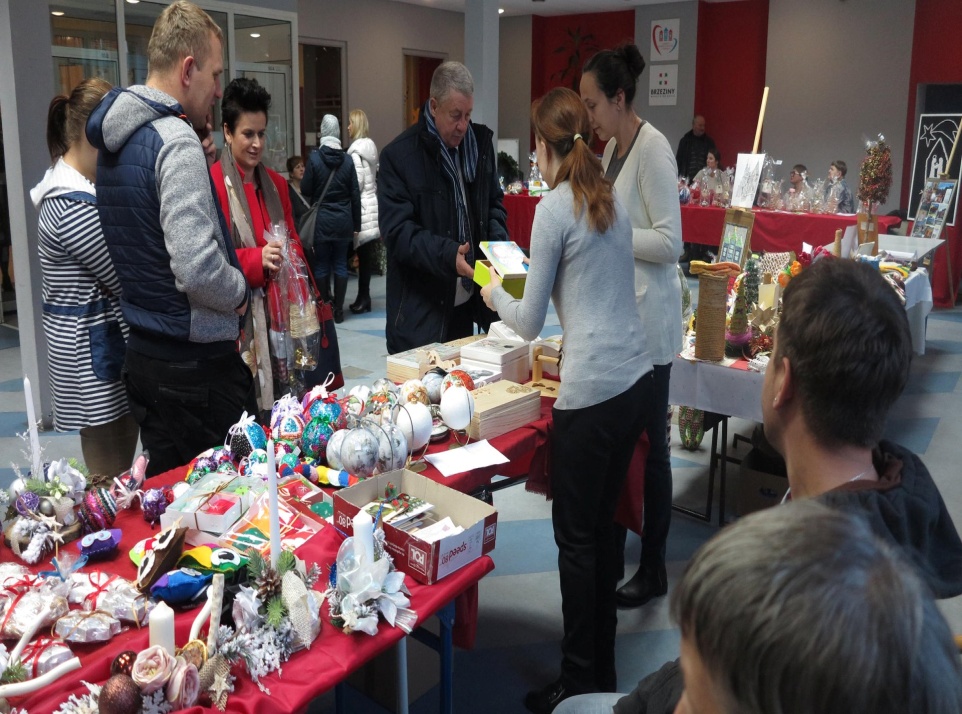 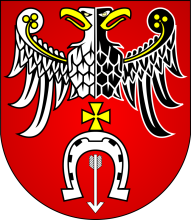 VI Powiatowy Konkurs
Kolęd
11 Stycznia 2019
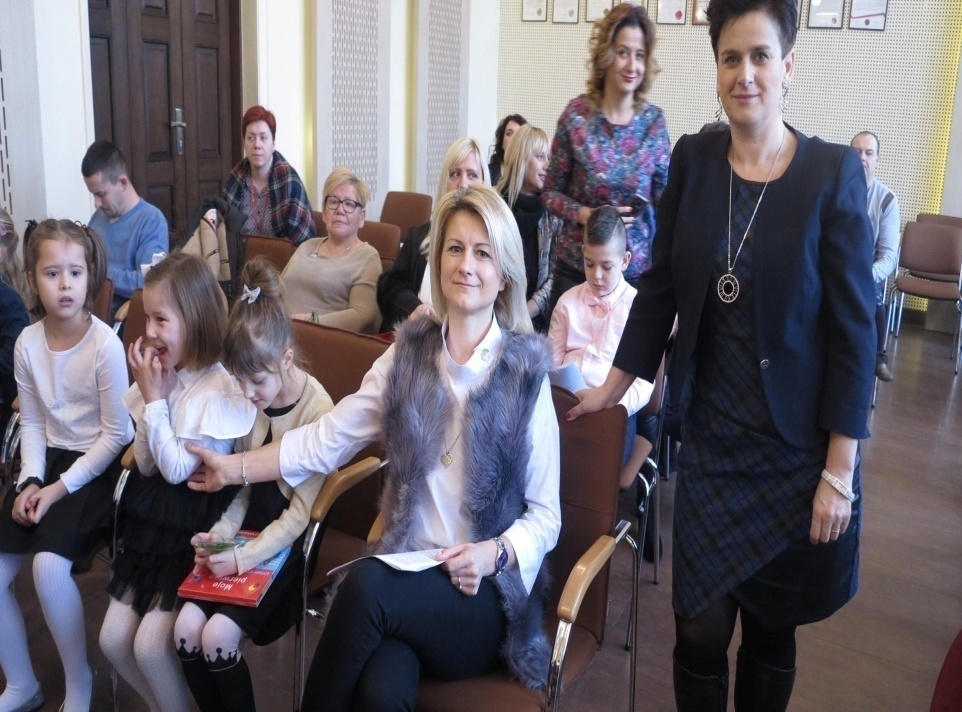 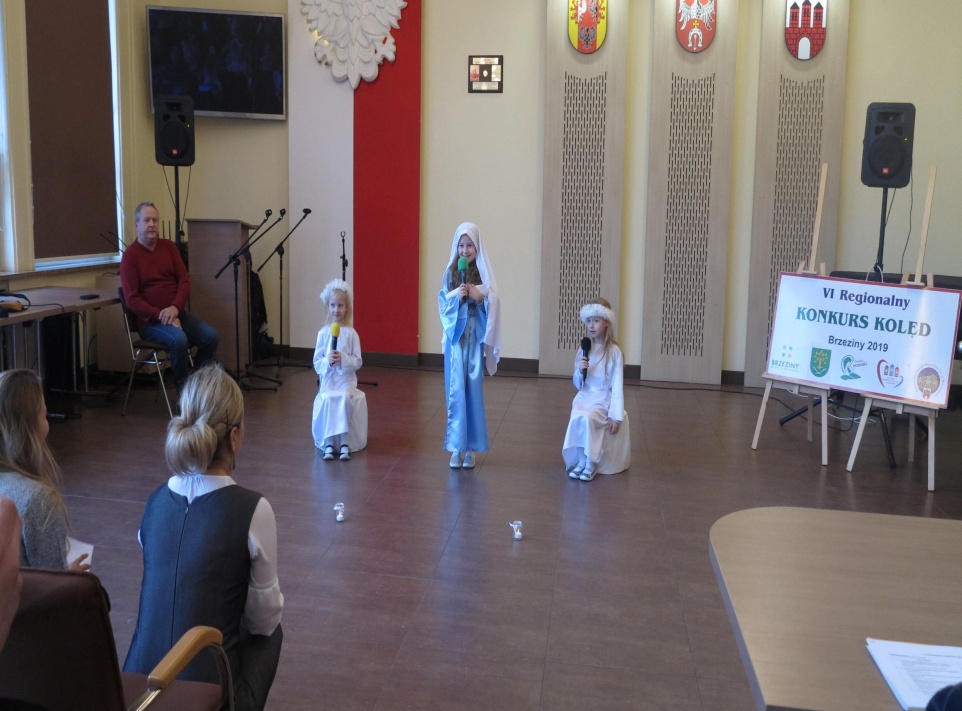 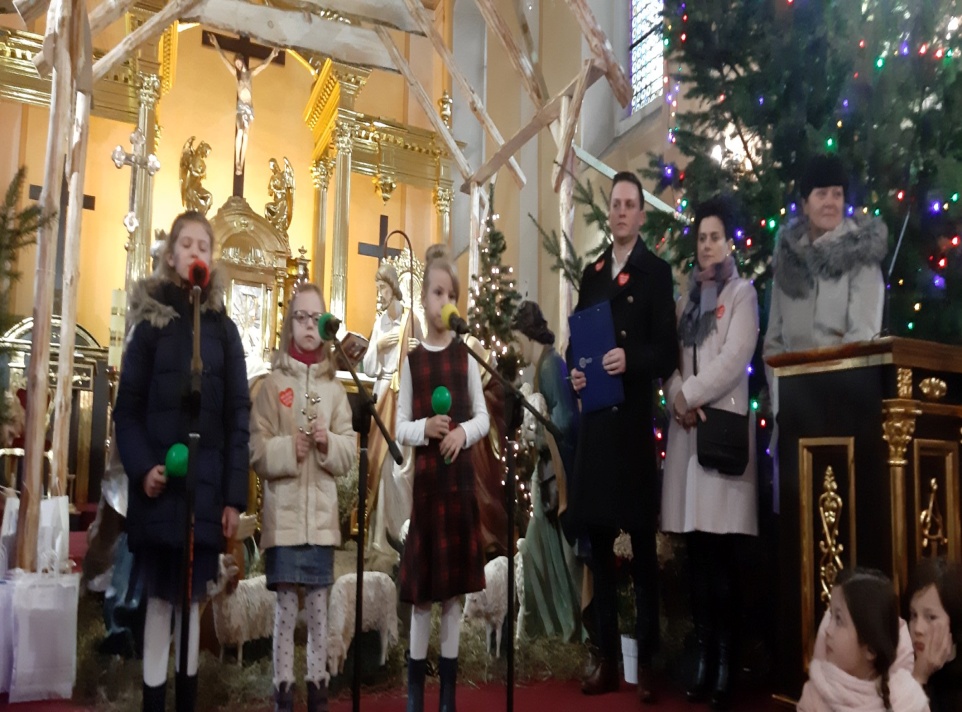 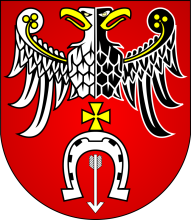 Spotkanie Noworoczne
25 Stycznia 2019
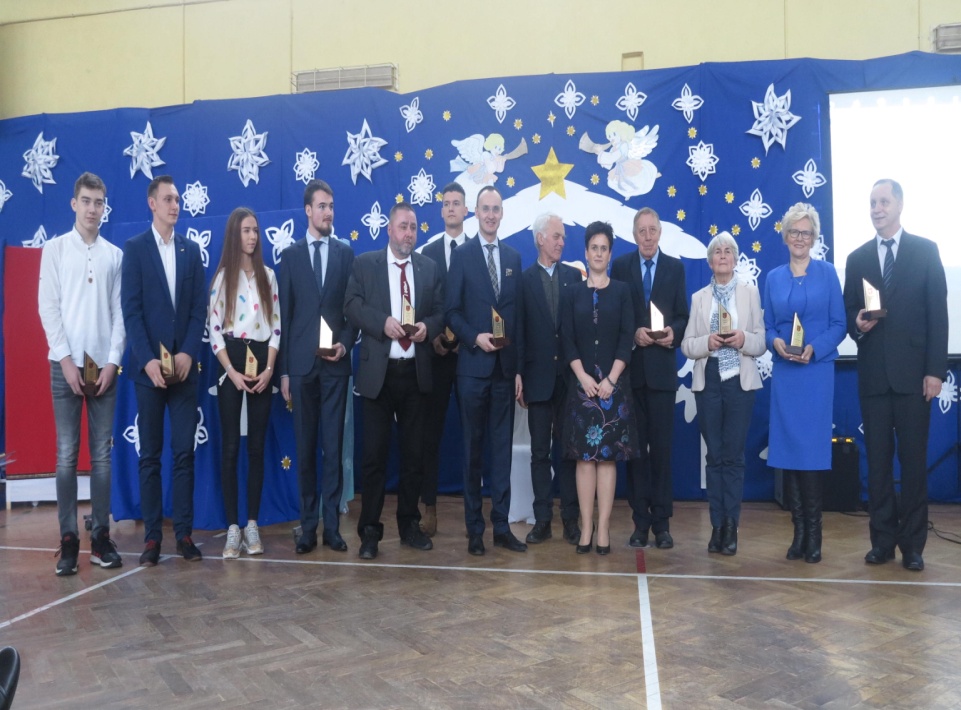 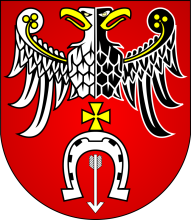 I Powiatowy Konkurs
Palm „Ale Palma”
DPS Brzeziny
5 Kwietnia 2019
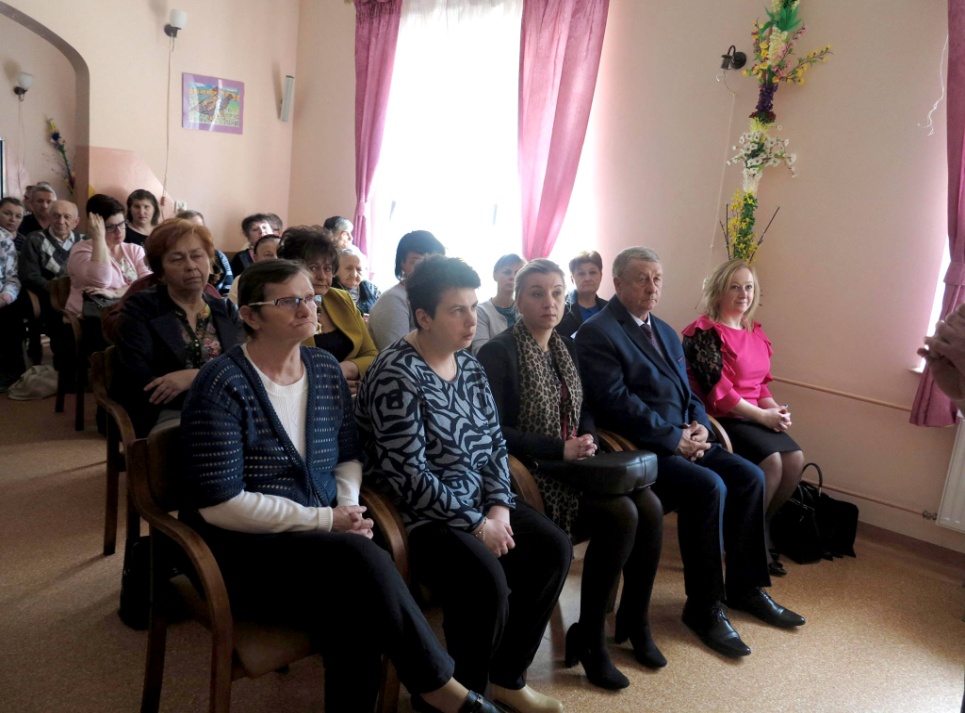 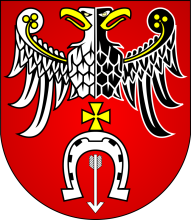 Obchody Rocznicy
Zbrodni Katyńskiej
13 Kwietnia 2019
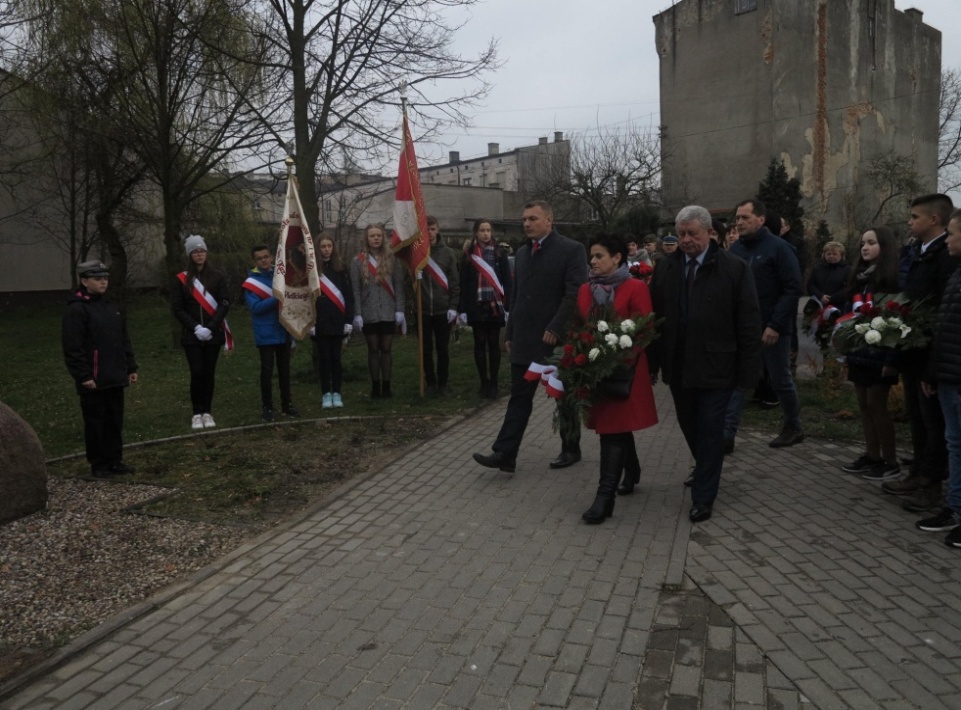 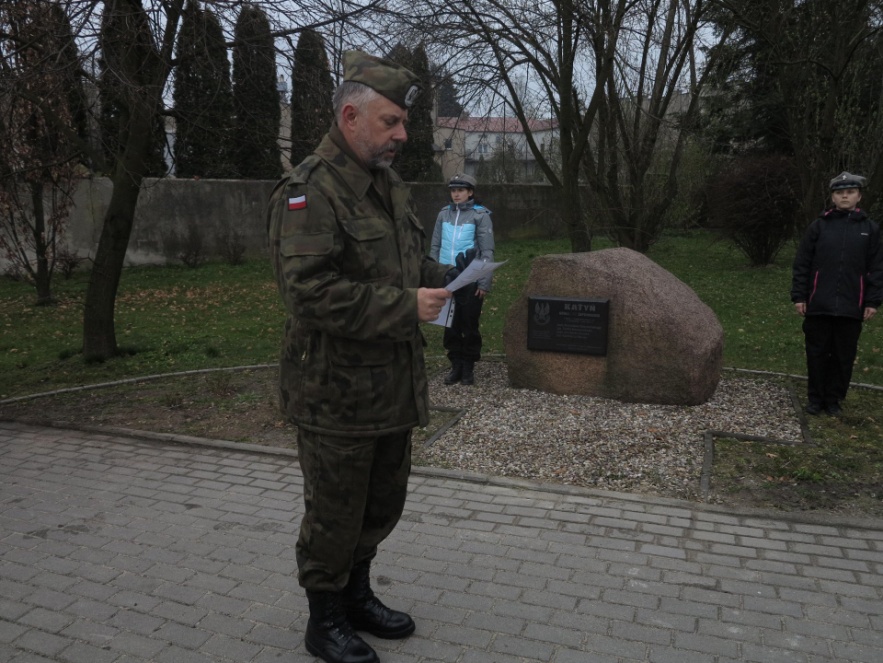 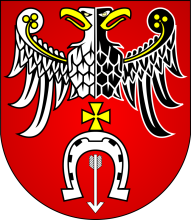 I Powiatowy Jarmark 
Wielkanocny
18 Kwietnia 2019
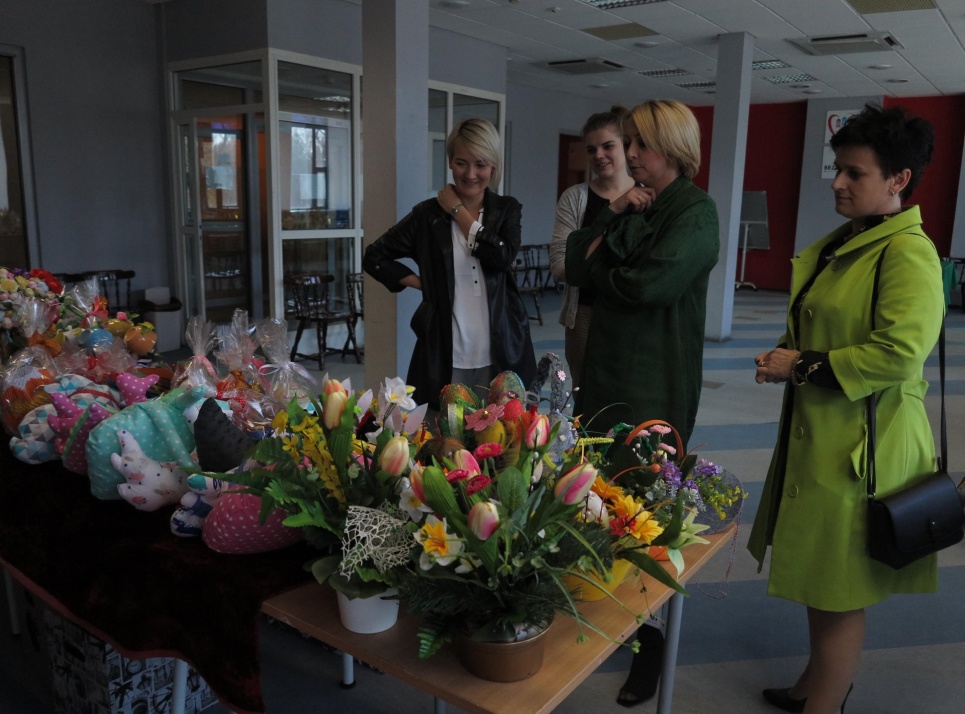 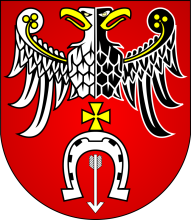 Dzień Flagi
Rzeczypospolitej Polskiej
2 Maja 2019
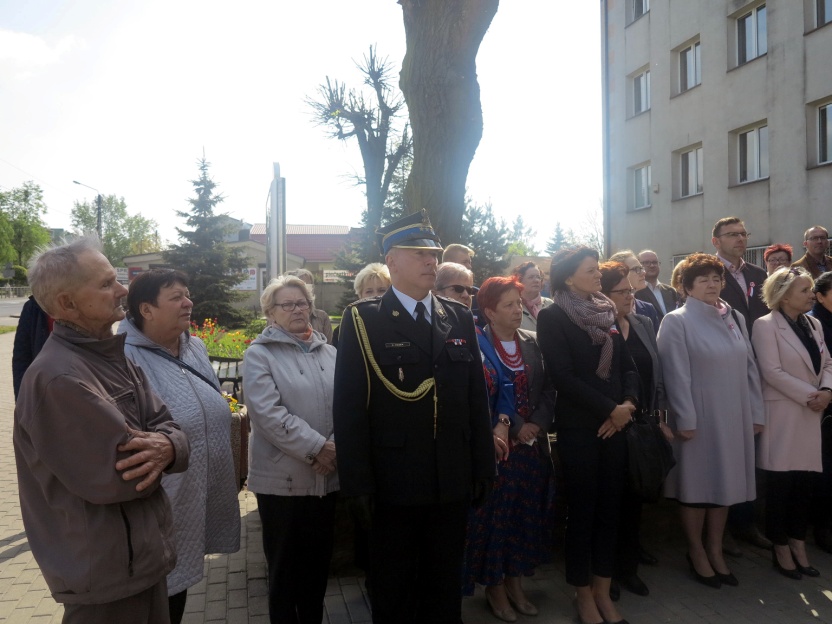 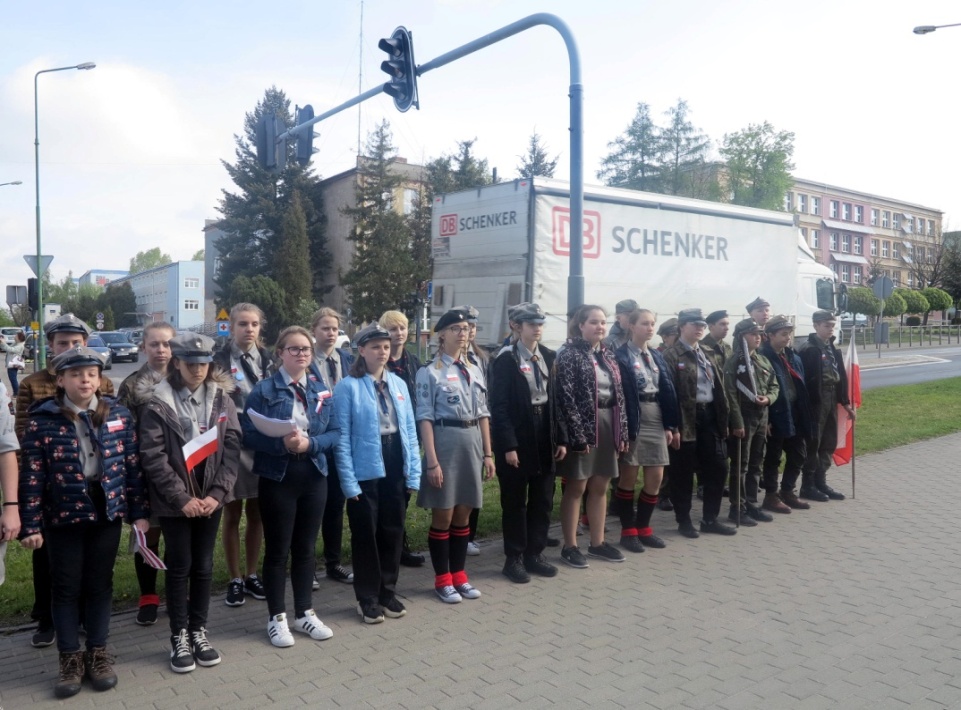 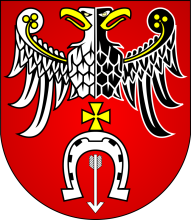 Turniej Piłki Nożnej 
„Planeta Mody Cup”
1 Maja 2019
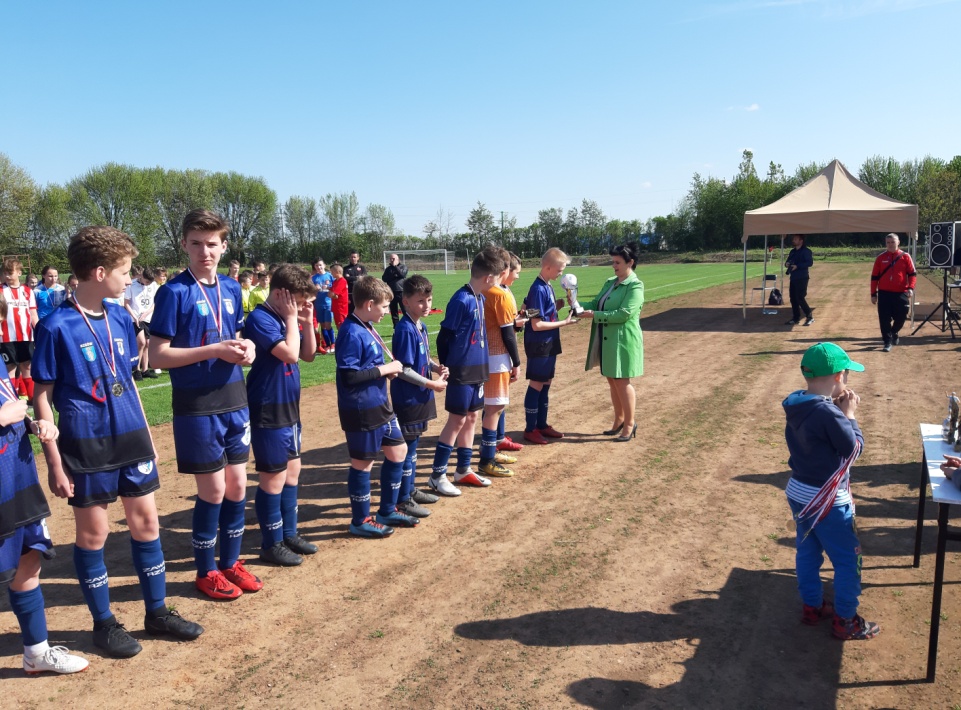 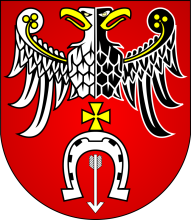 Świeto Konstytucji3 Maja
3 Maja 2019
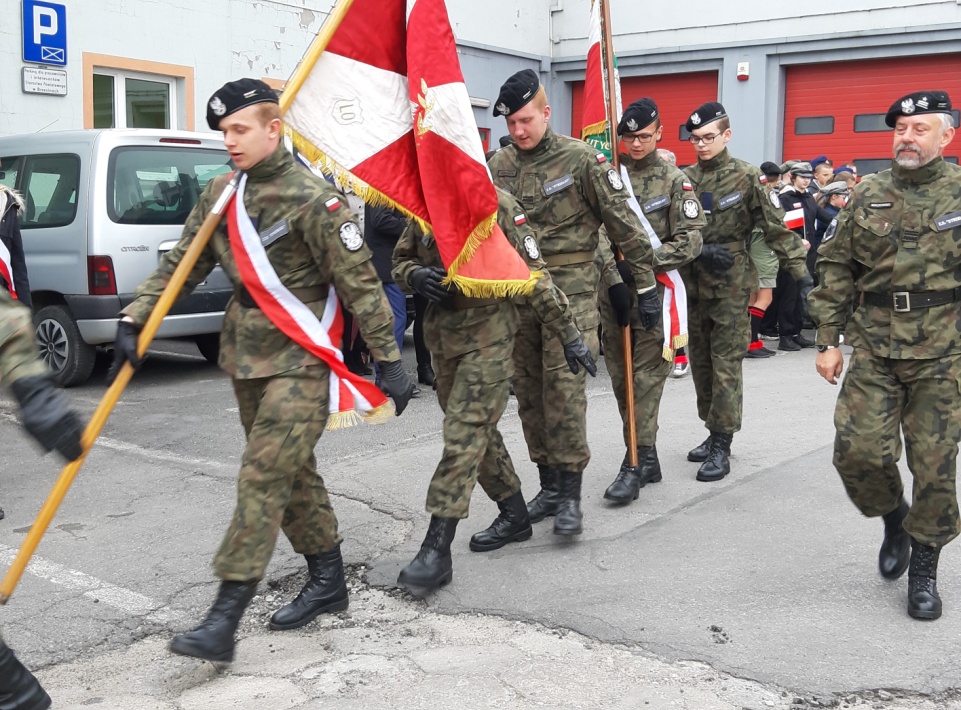 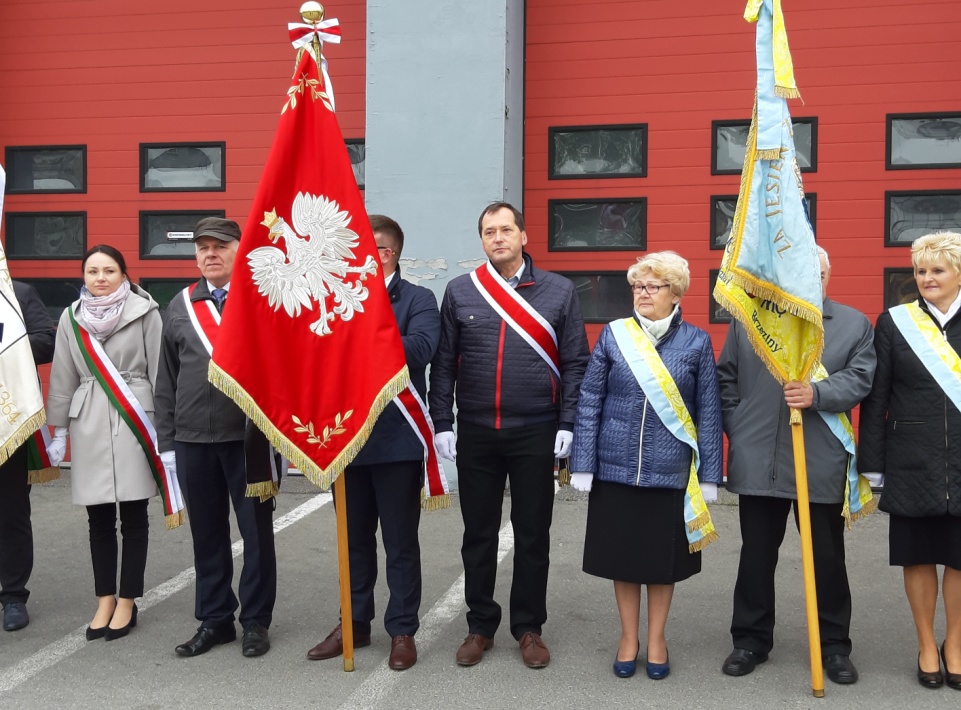 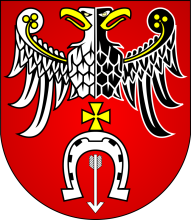 Turniej Piłki Siatkowej
O Puchar Komendanta
Powiatowego Policji
W Brzezinach
25 Maja 2019
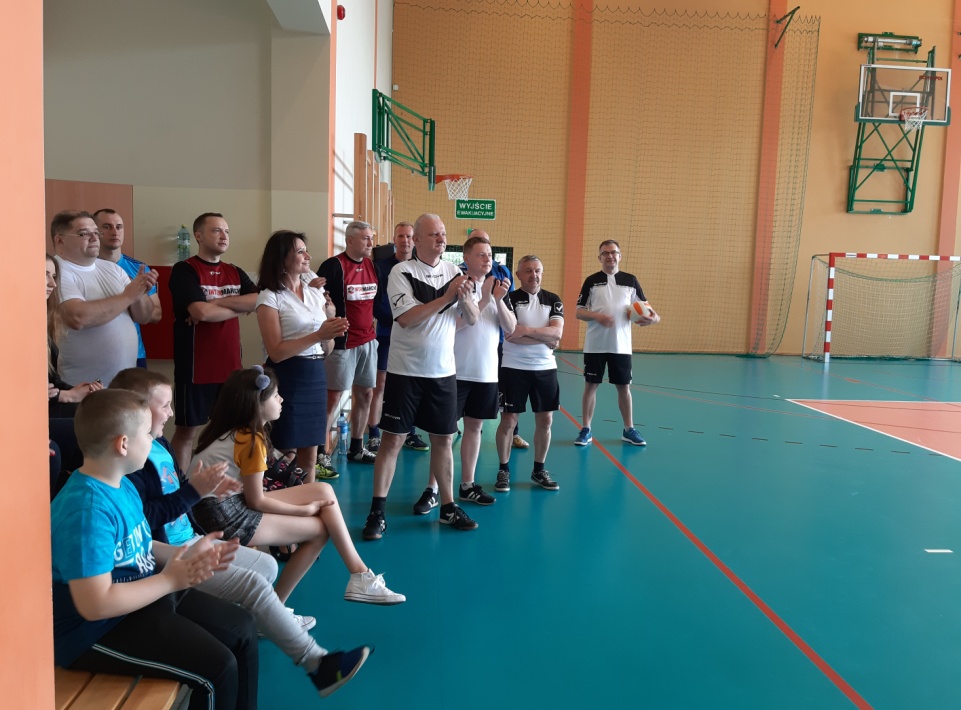 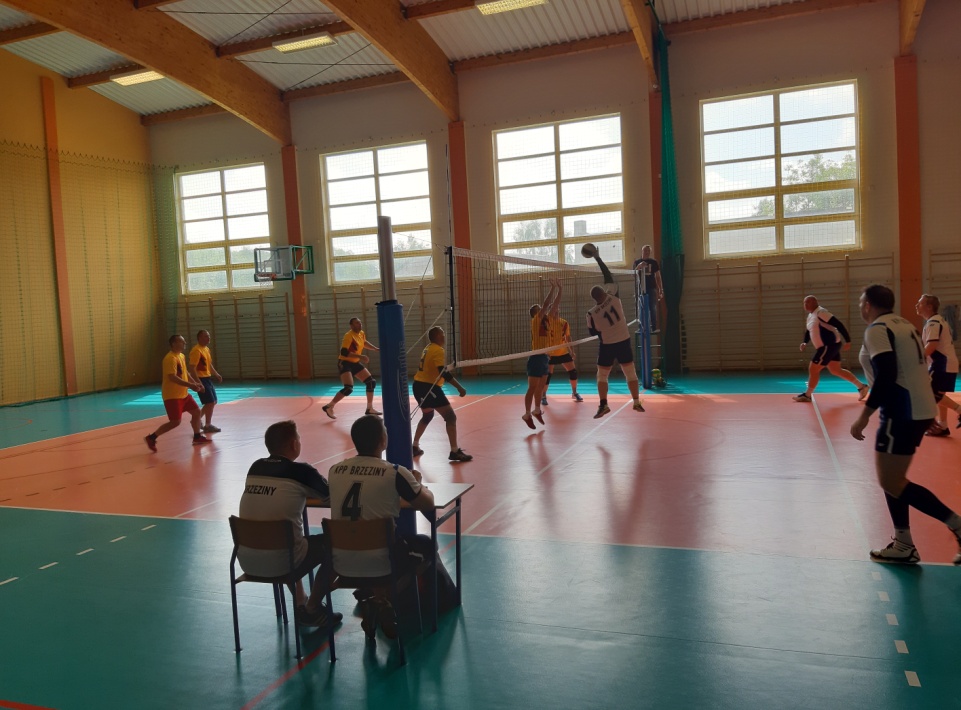 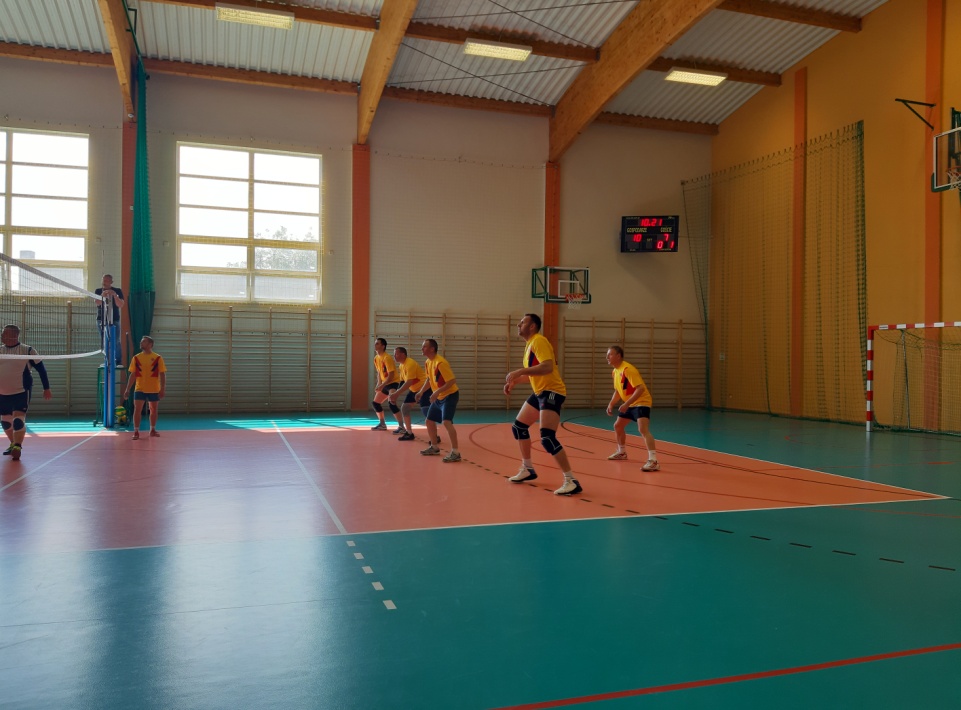 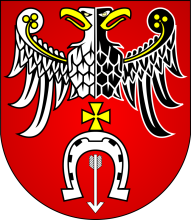 III Spatrakiada 
7 Powiatów
28 Maja 2019
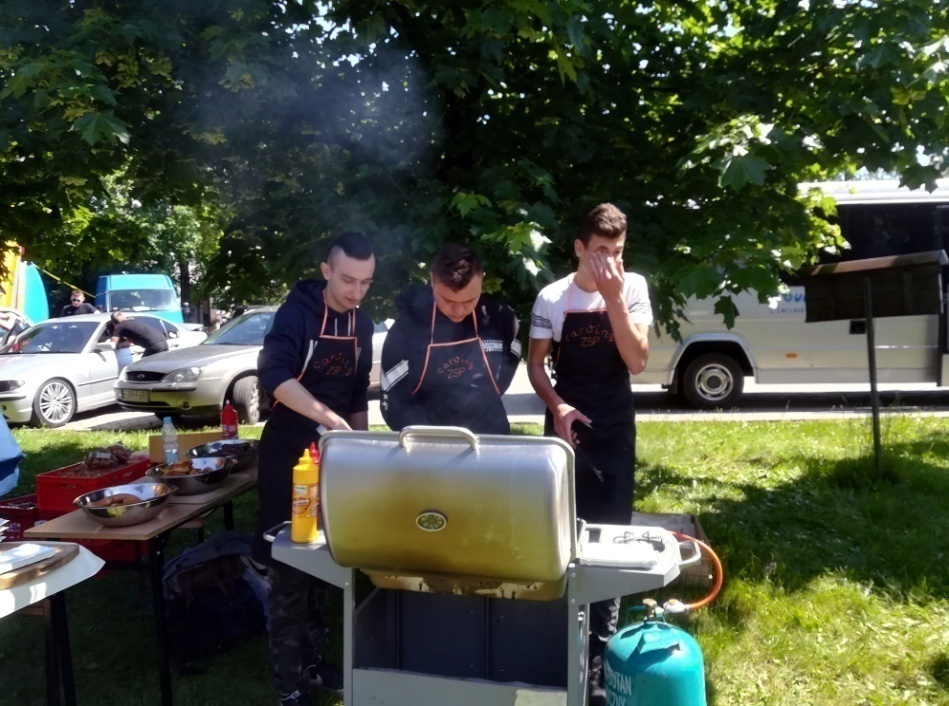 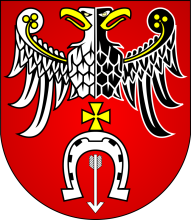 Święto Powiatu 
Brzezińskiego
31 Maja 2019
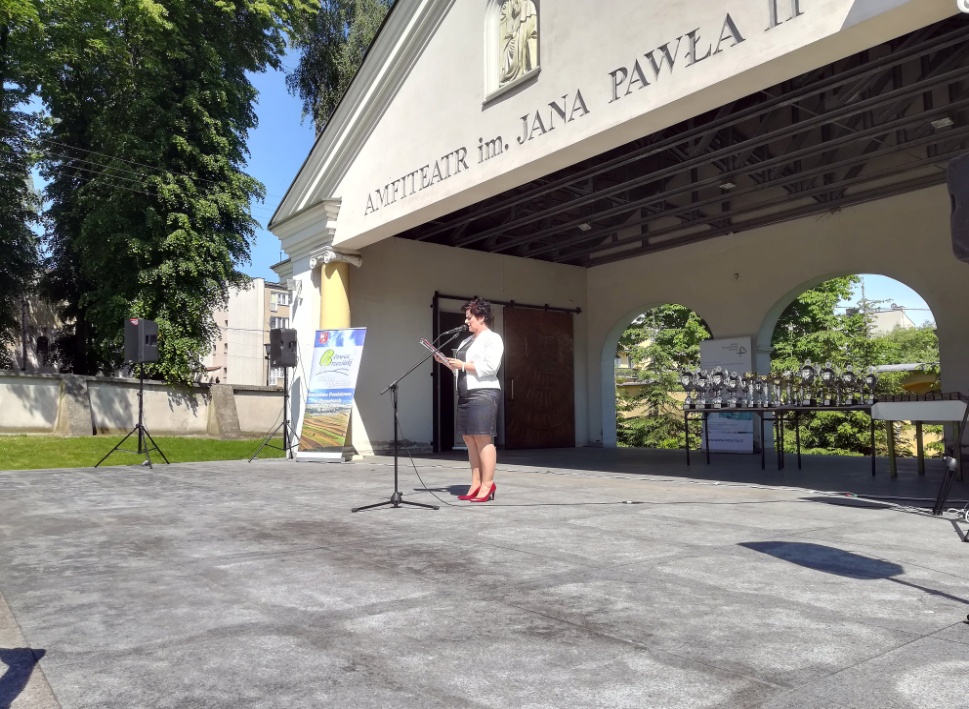 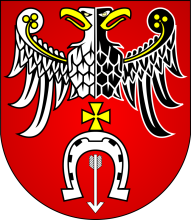 Zawody Wędkarskie 
Z Okazji Dnia Dziecka
W Bogdance
2 CZerwca 2019
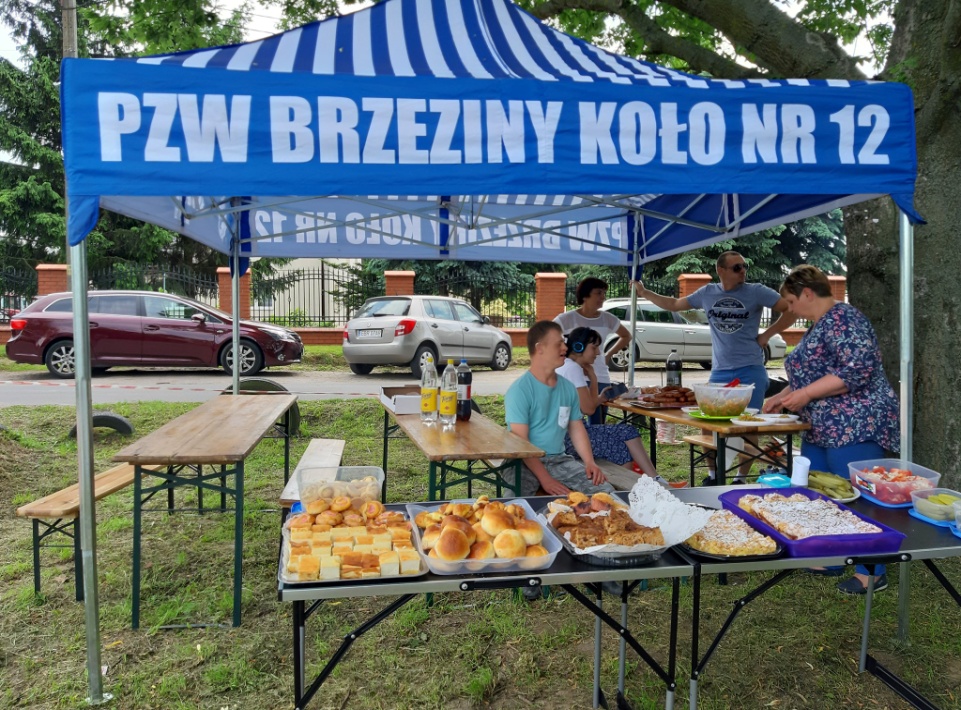 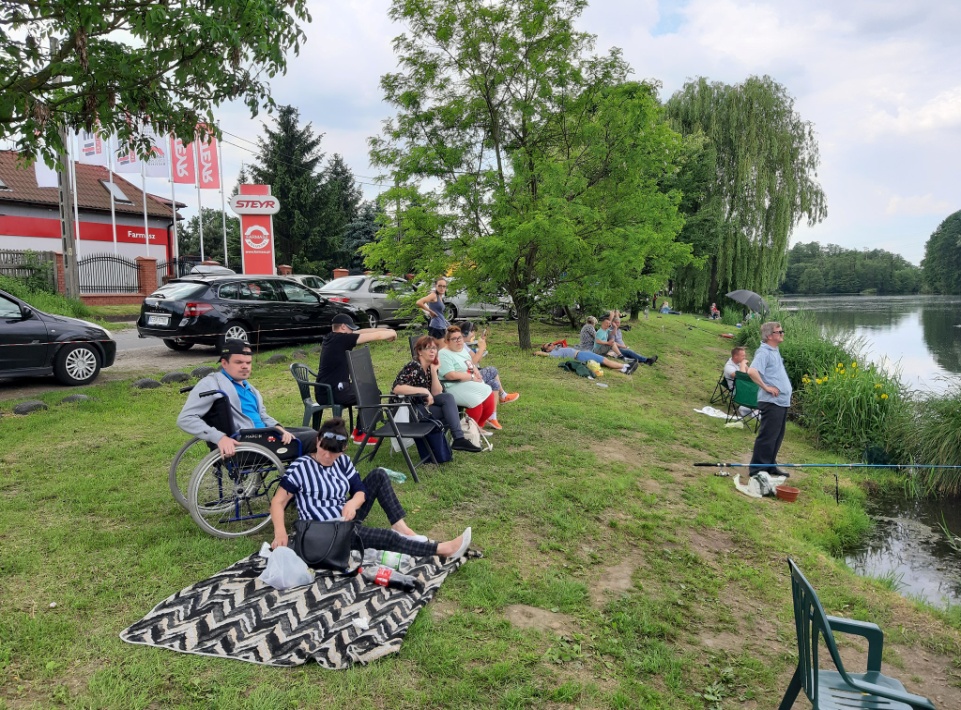 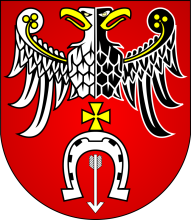 Uczniowie Liceum 
Ogólnokształcacego w Brzezinach Odwiedzili
Filharmonie Łódźką
7 CZerwca 2019
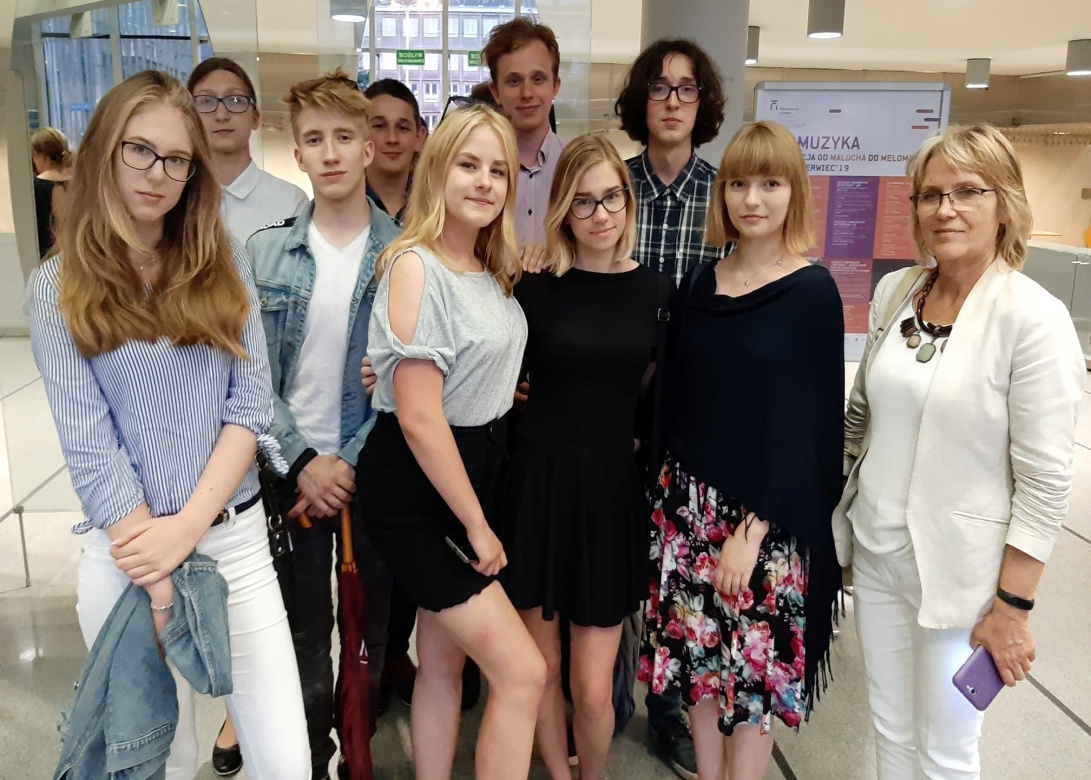 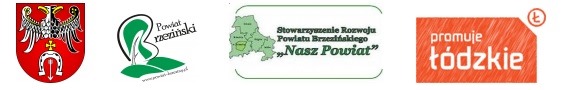 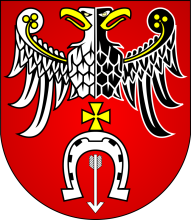 95 Obchody Przyznania
Nagrody Nobla 
Władysławowi Stefanowi 
Reymontowi
15 CZerwca 2019
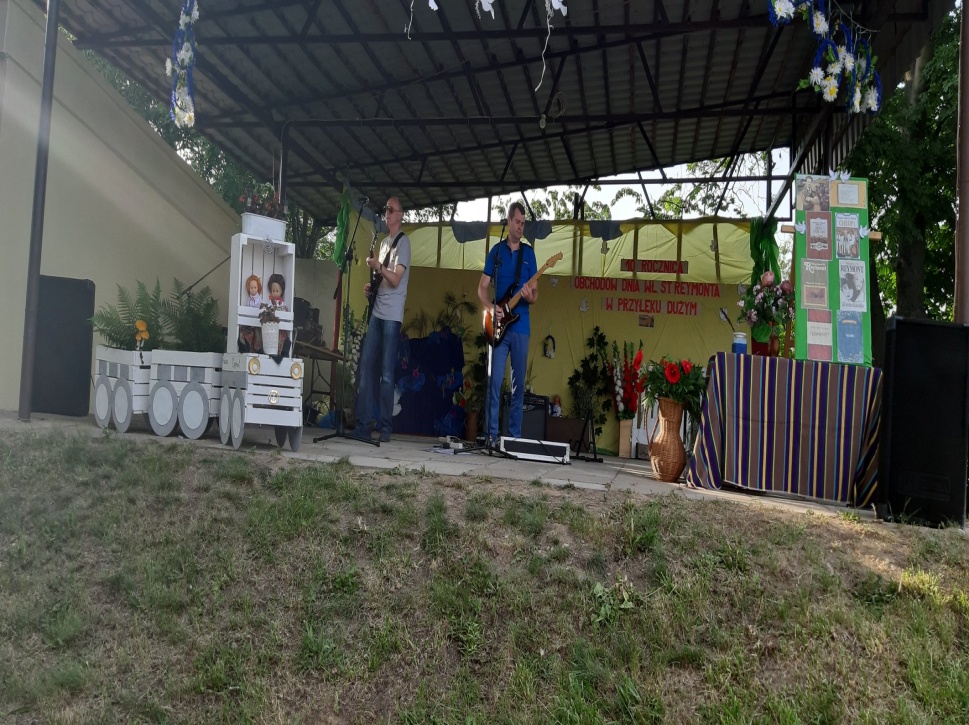 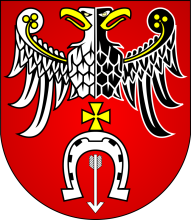 60 Lat Wytwórni
Umundurowania Strażackiego
W Brzezinach
28 CZerwca 2019
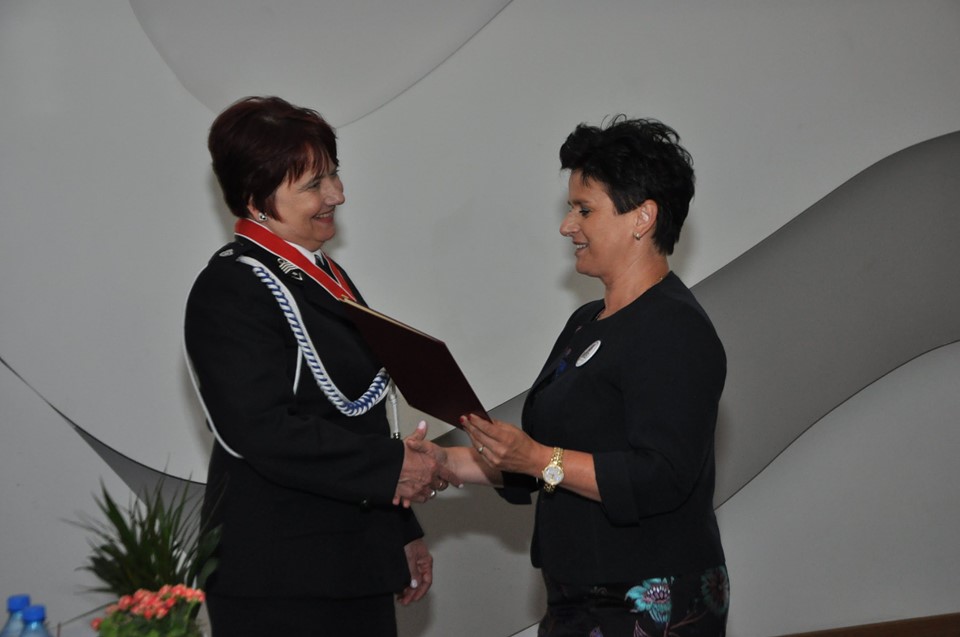 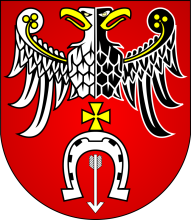 Turniej Strzelecki
„Wspólnie do Celu”
26 CZerwca 2019
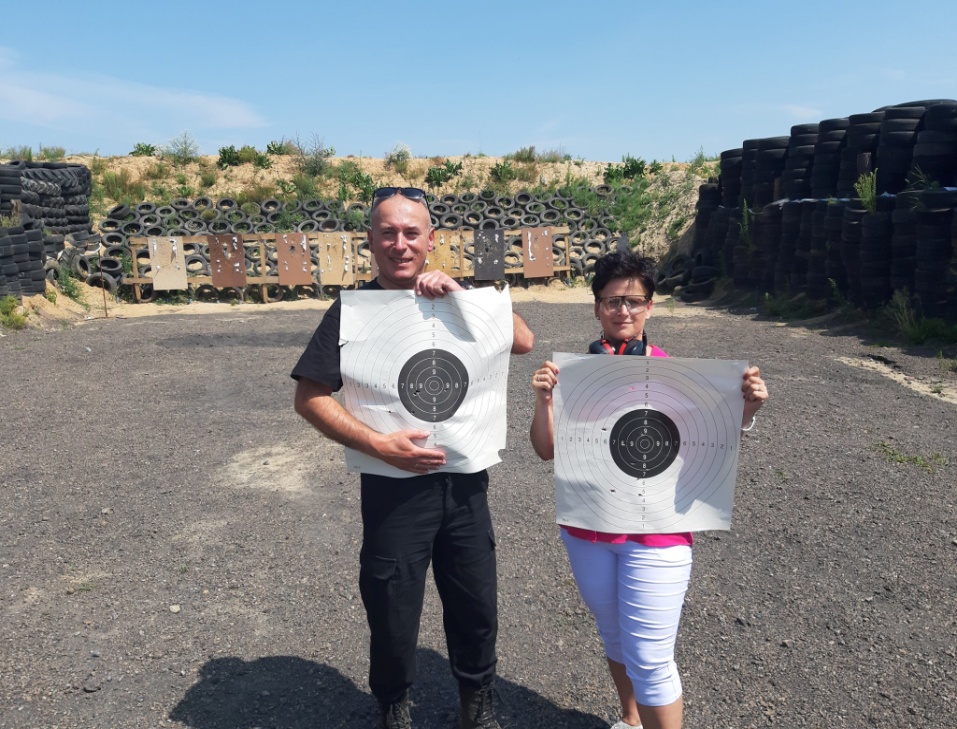 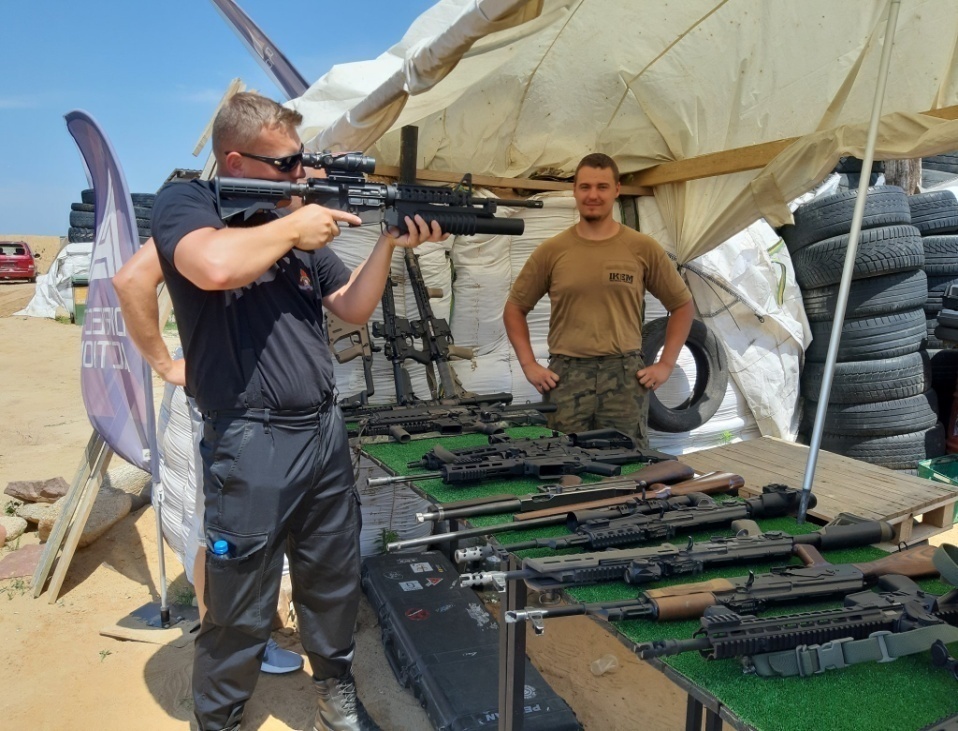 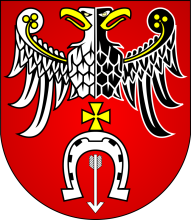 Międzynarodowy Festivel
Fans’O’Mania nad Zalewem
w Batorówce
5 Lipca 2019
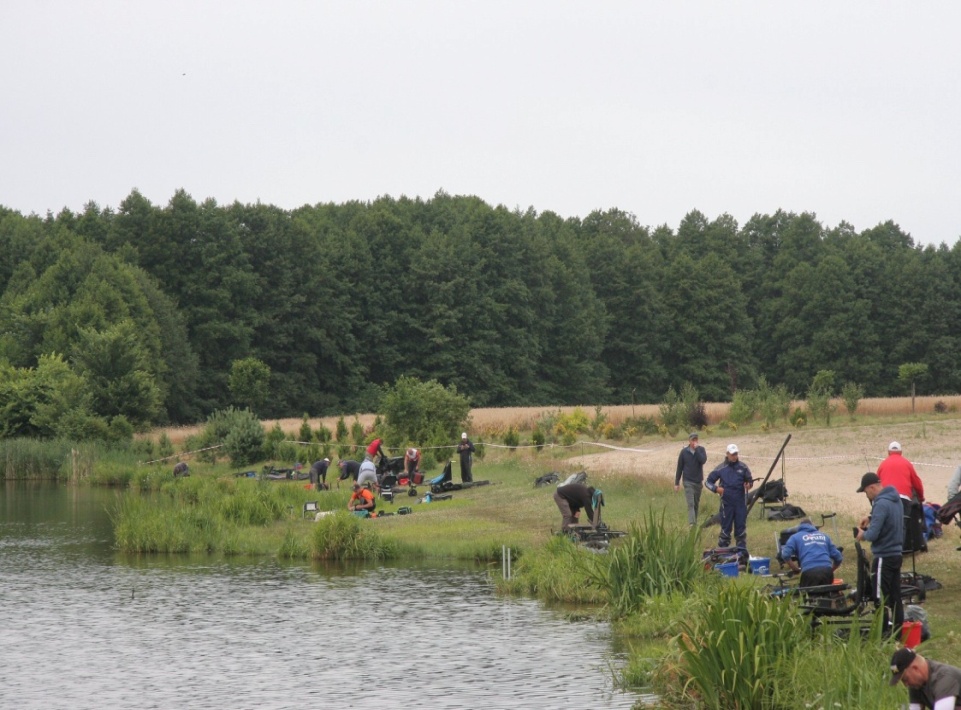 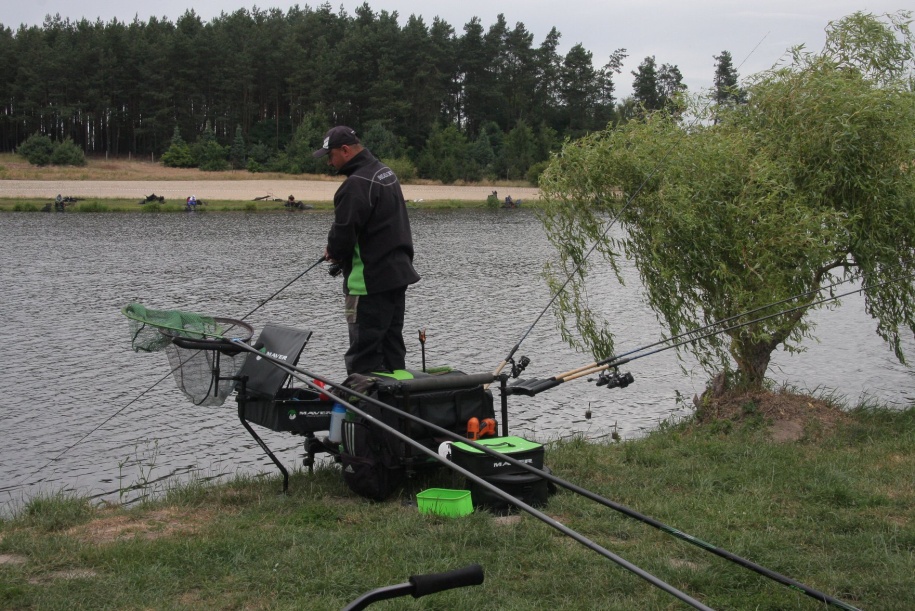 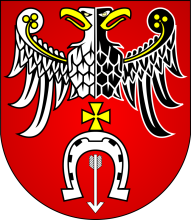 I Zjazd Rodzin i Przyjaciół
Mieszkanek Domu Pomocy
 Społecznej w Dabrowie
Otwarcie Hipoterapii
6 Lipca 2019
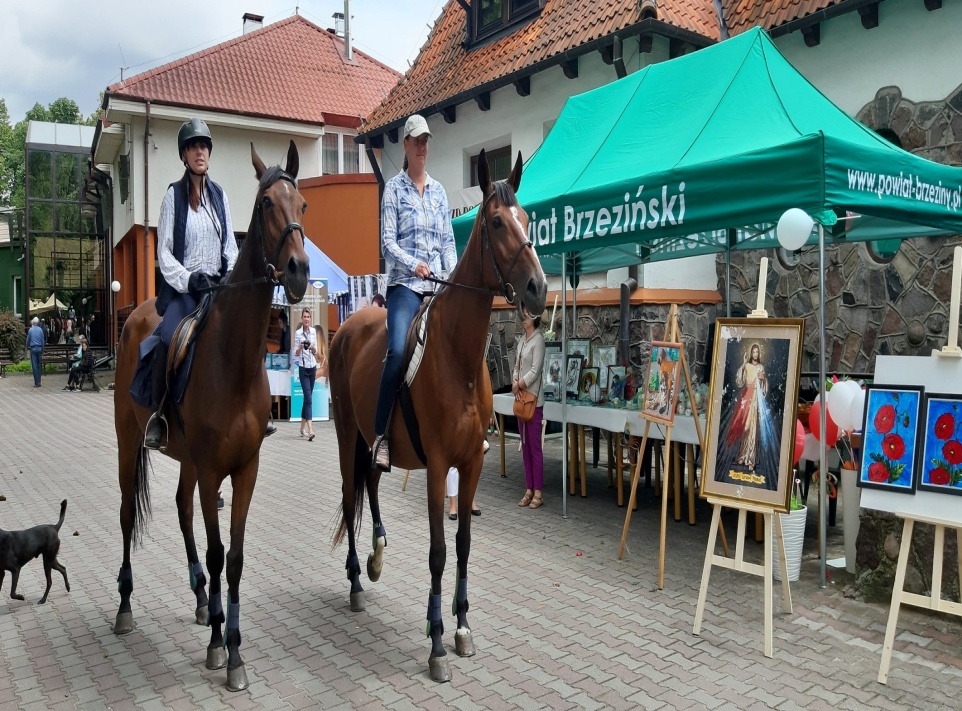 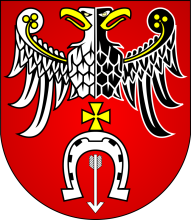 Zlot Motocyklistów
„Zlećmy się w Brzezinach”
7 Lipca 2019
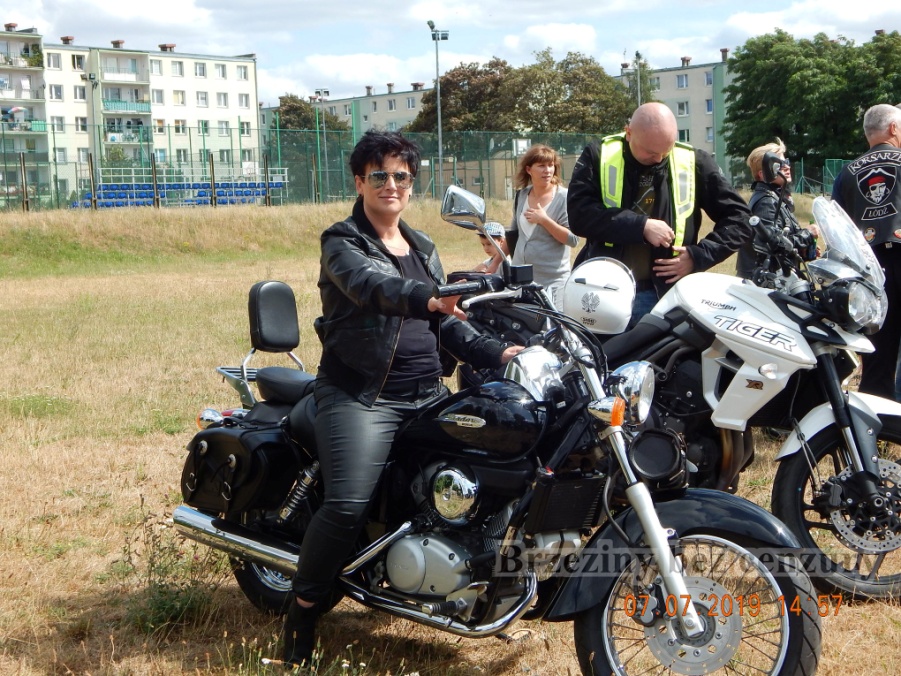 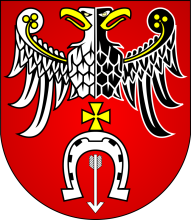 Dożynki Gminne 
w Jeżowie
25 Sierpnia 2019
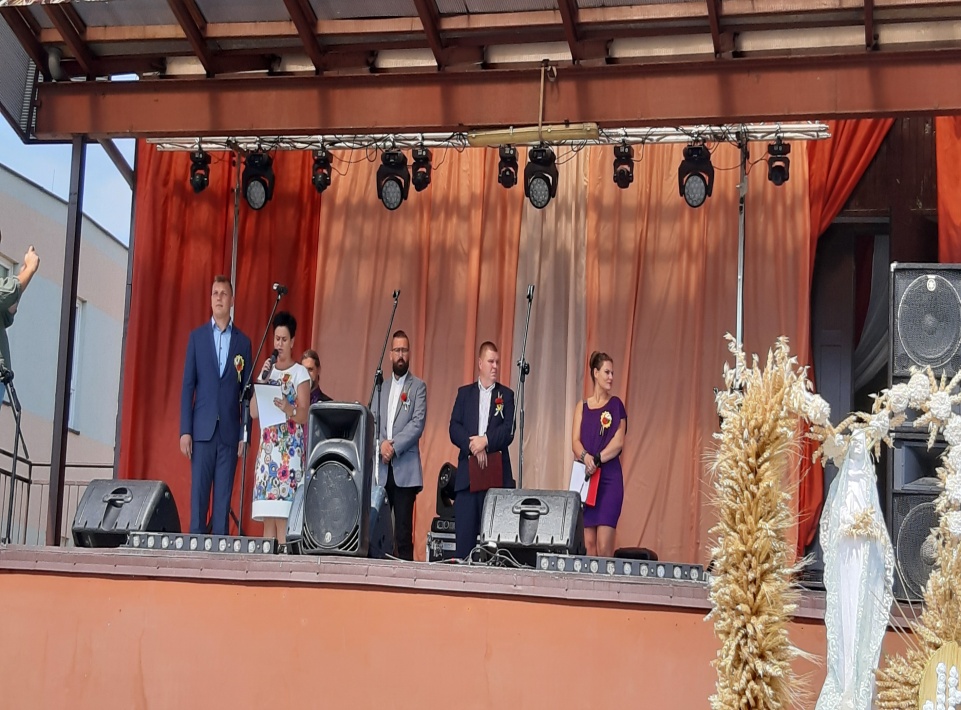 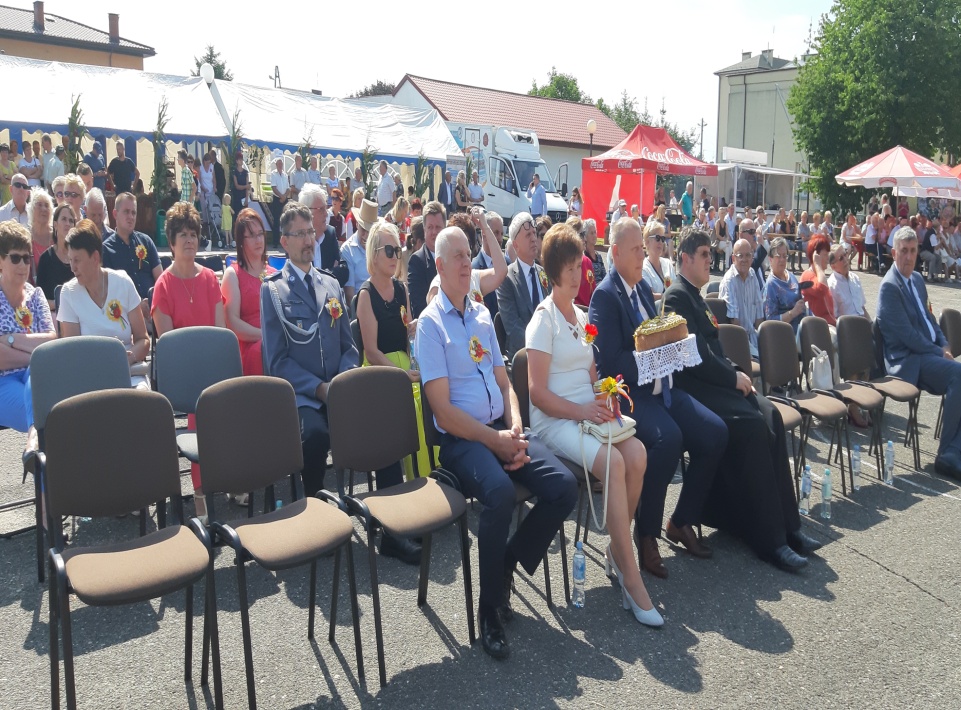 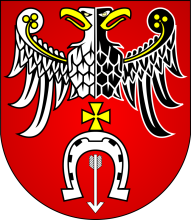 Obchody 80 Rocznicy 
Wybuchu II Wojny
 Światowej
1 Września 2019
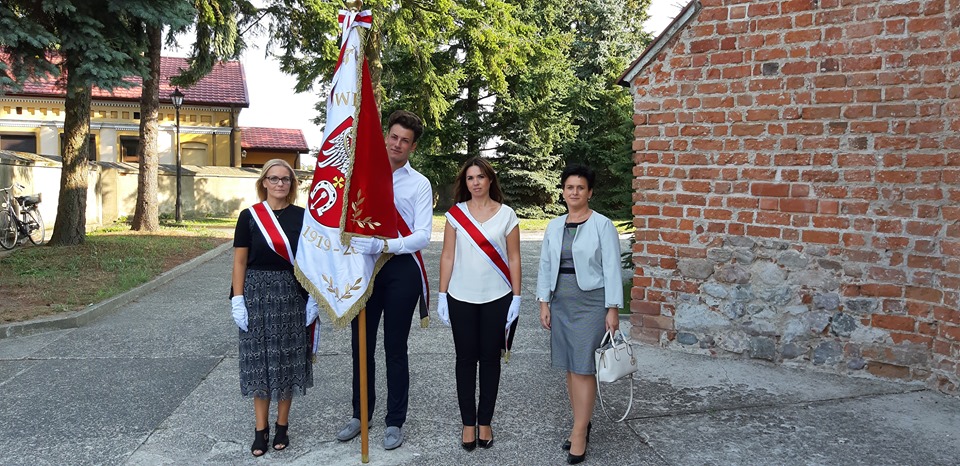 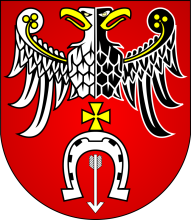 XI Powiatowy KonkursOrki
7 Września 2019
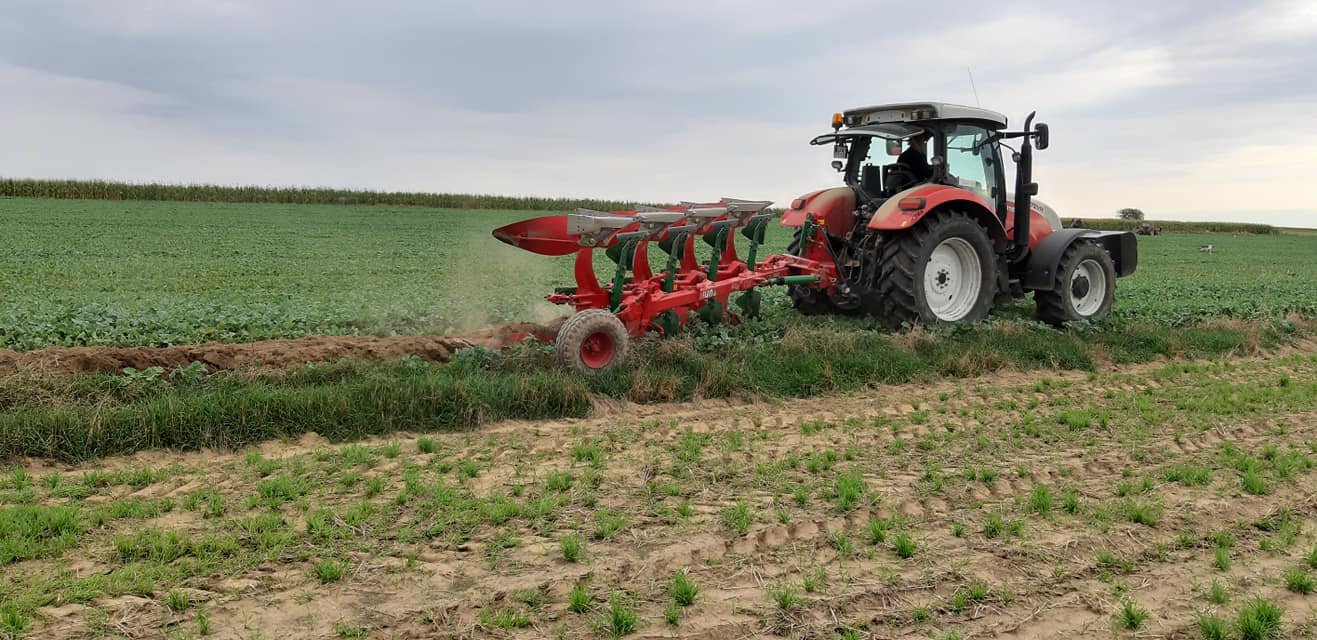 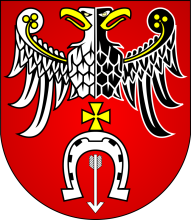 Rozpoczęcie Dogoterapi
W Domu Pomocy
 Społecznej w Dąbrowie
Wrzesień 2019
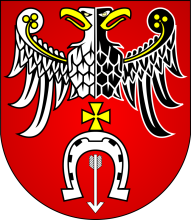 Dożynki Gminne 
w Rogowie
8 Września 2019
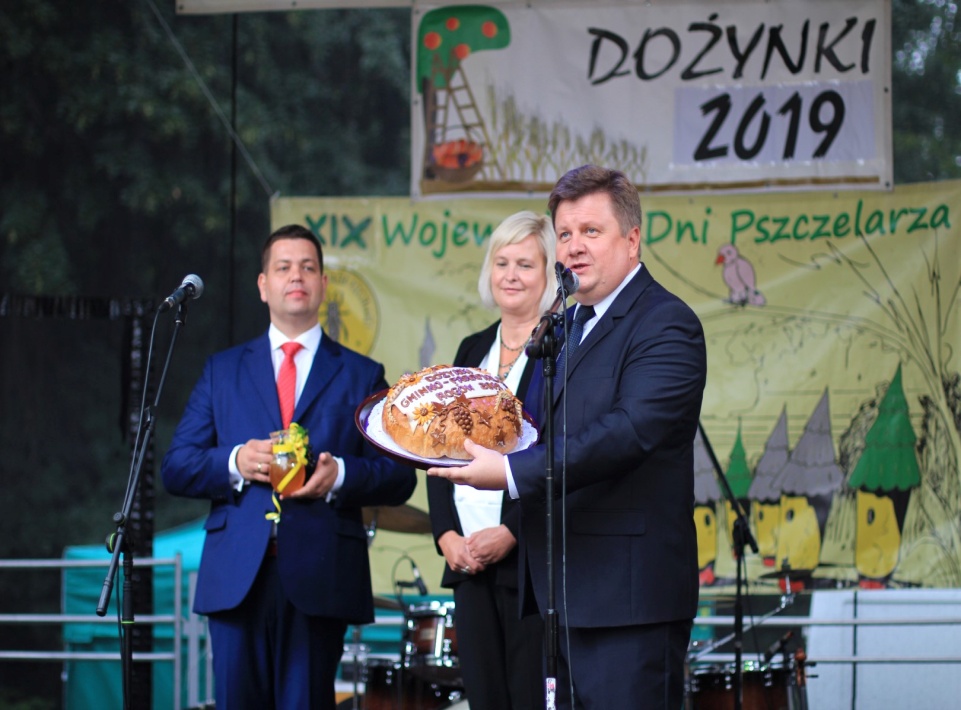 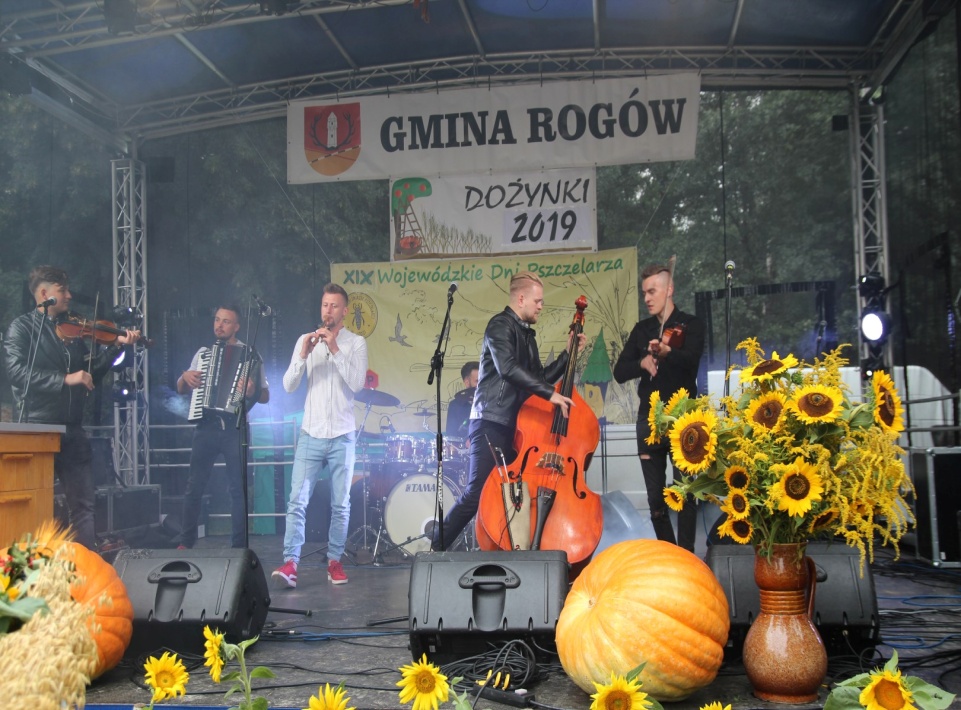 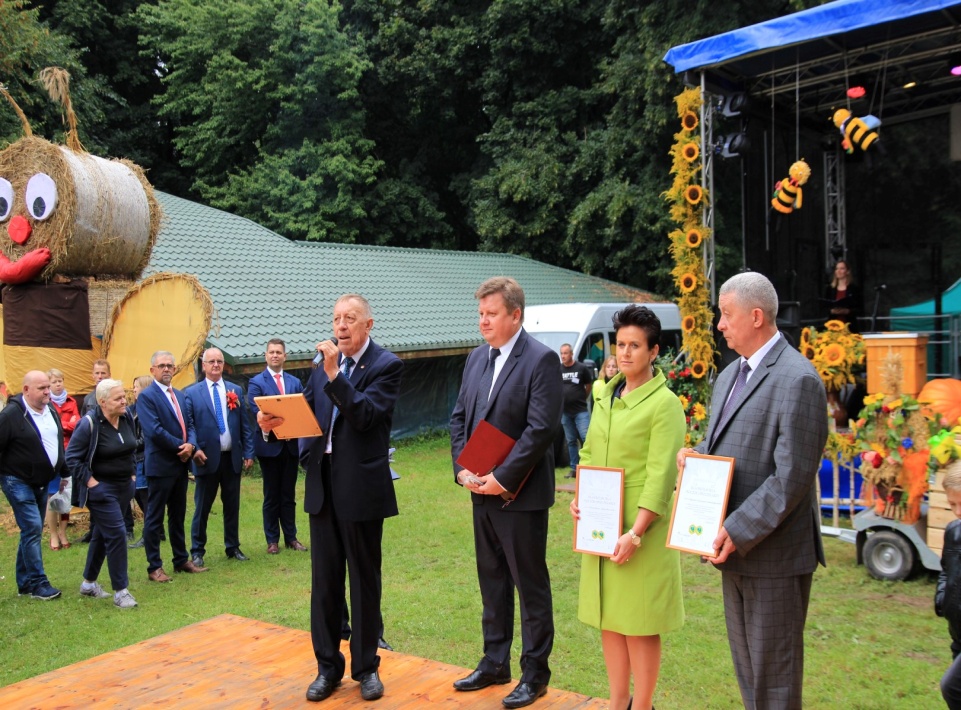 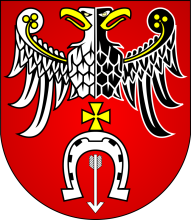 Zjazd Dyrektorów
Domów Pomocy Społecznej
W Dąbrowie
12 Września 2019
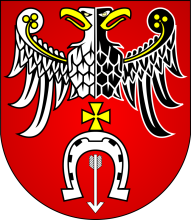 Dożynki Powiatowo-Gminne 
w Dmosinie
15 Września 2019
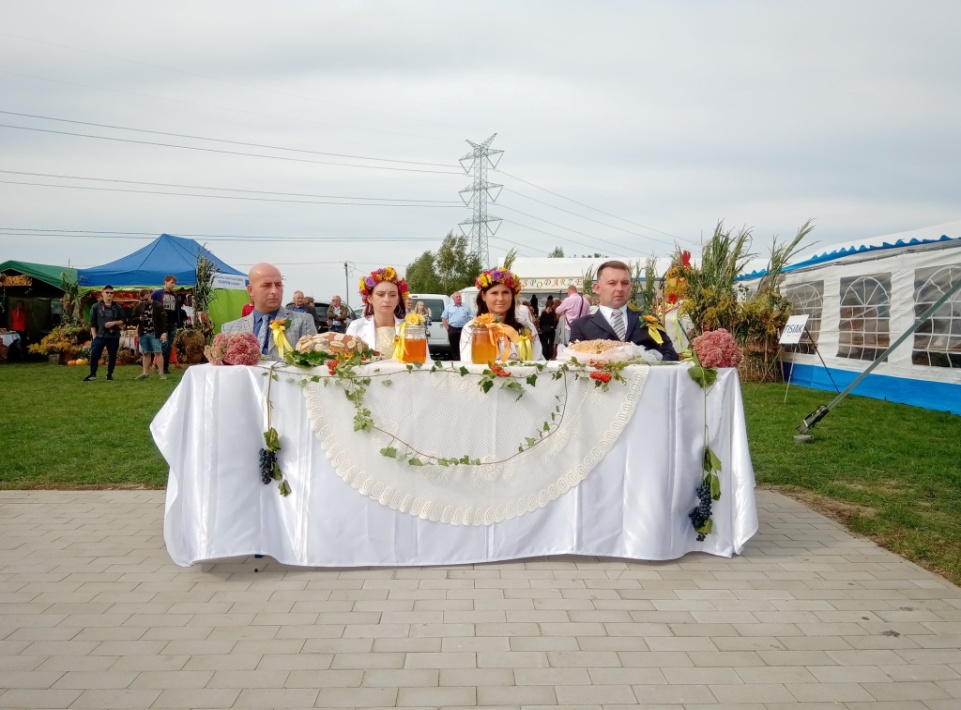 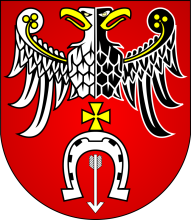 Koncert 
Lecha Makowieckiego
17 Września 2019
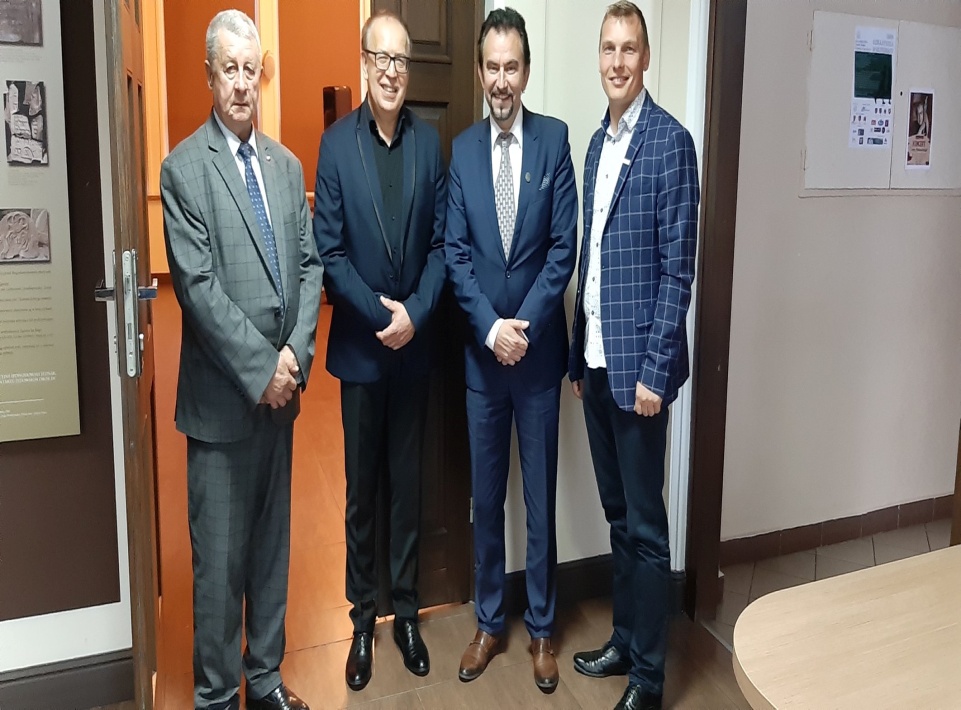 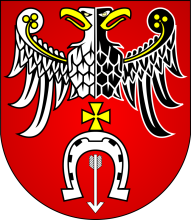 Odsłonięcie Tablicy 
Poświęconej 
Pomordowanym Policjantom
19 Września 2019
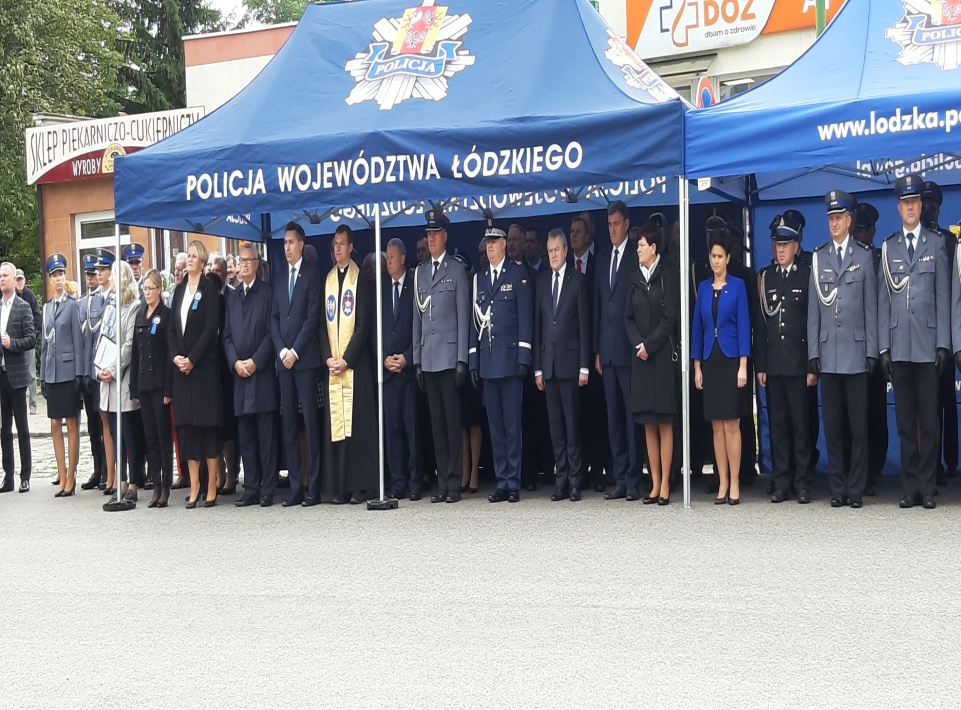 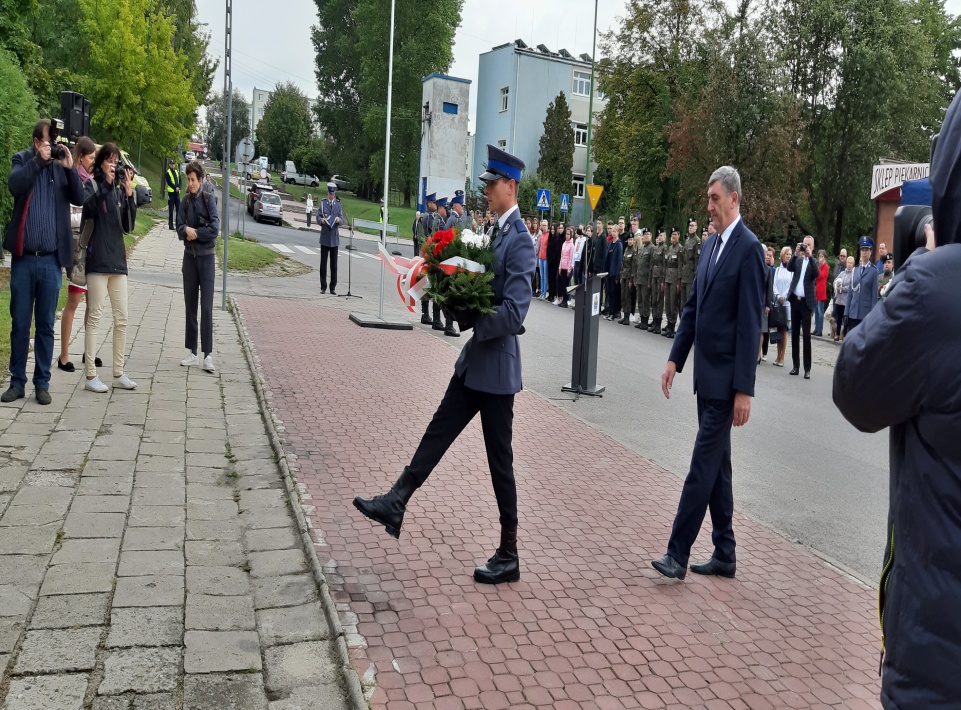 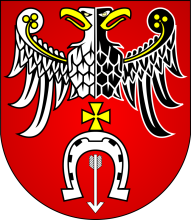 I Bieg „Dzika Dyszka”
W Brzeinach
22 Września 2019
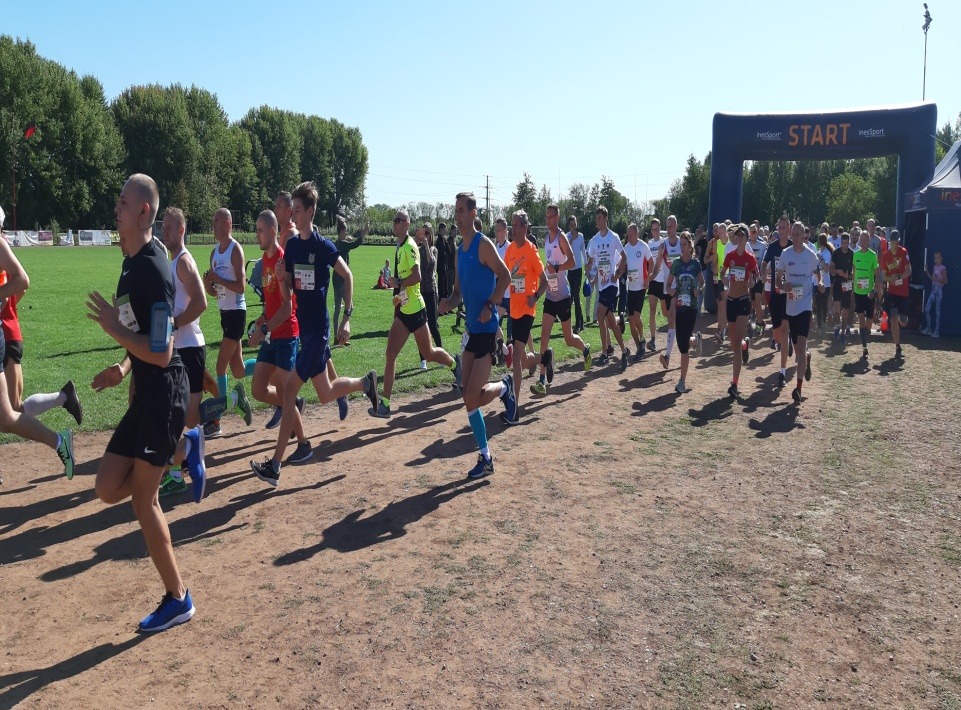 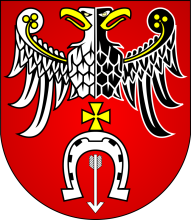 Dziękujemy za 
Uwagę